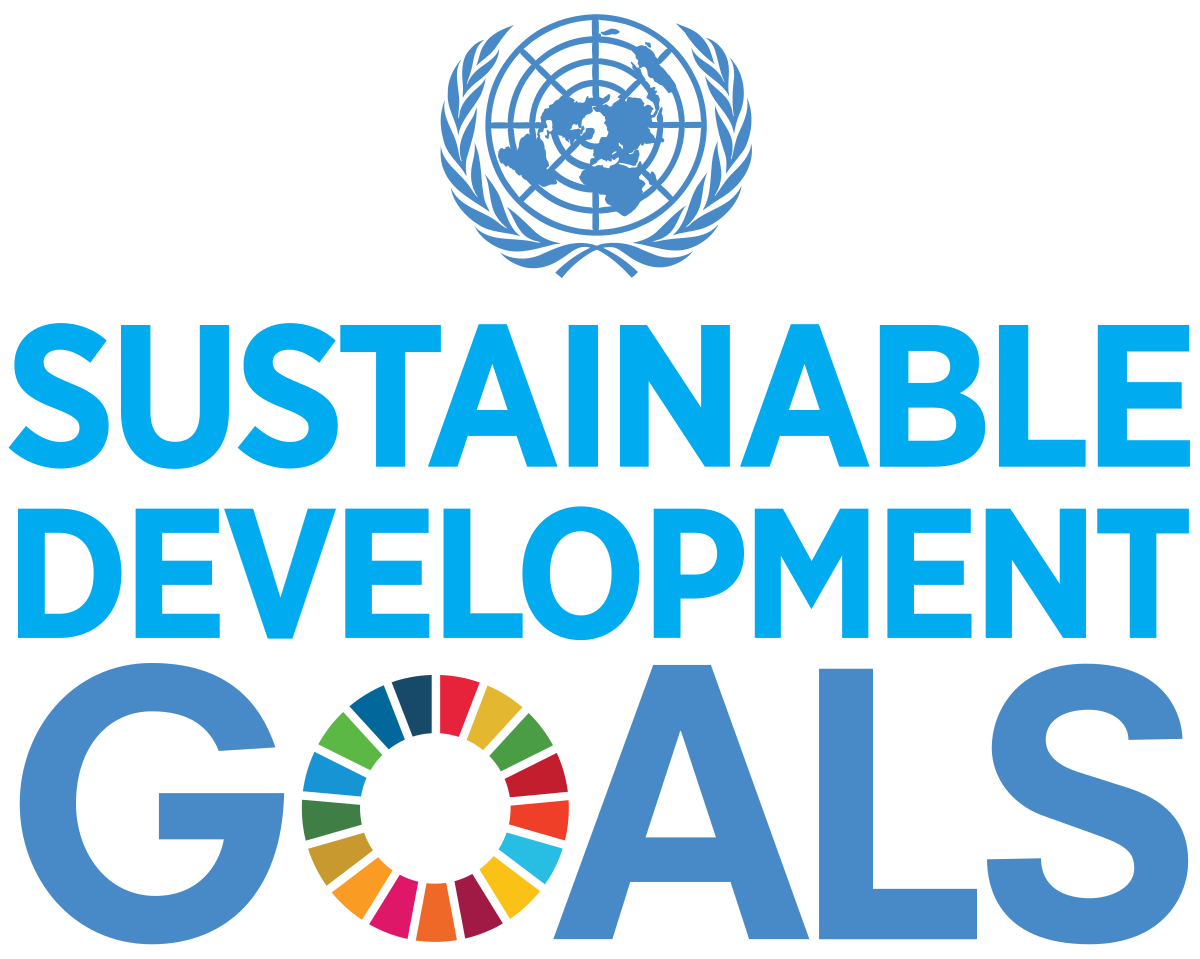 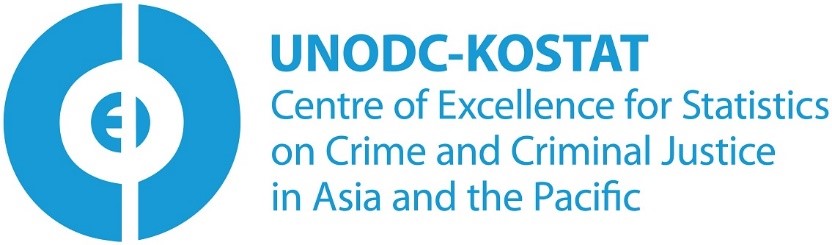 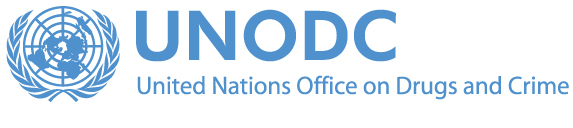 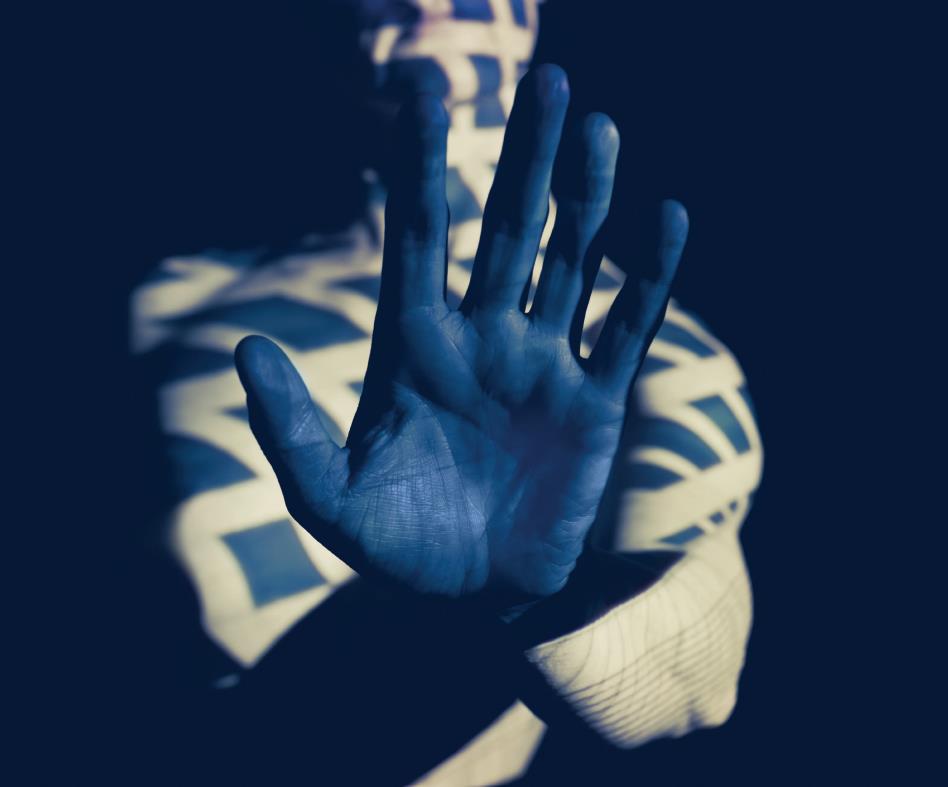 Statistical Framework for Measuring the Gender-Related Killing of Women and Girls (Femicide/Feminicide)
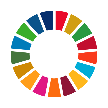 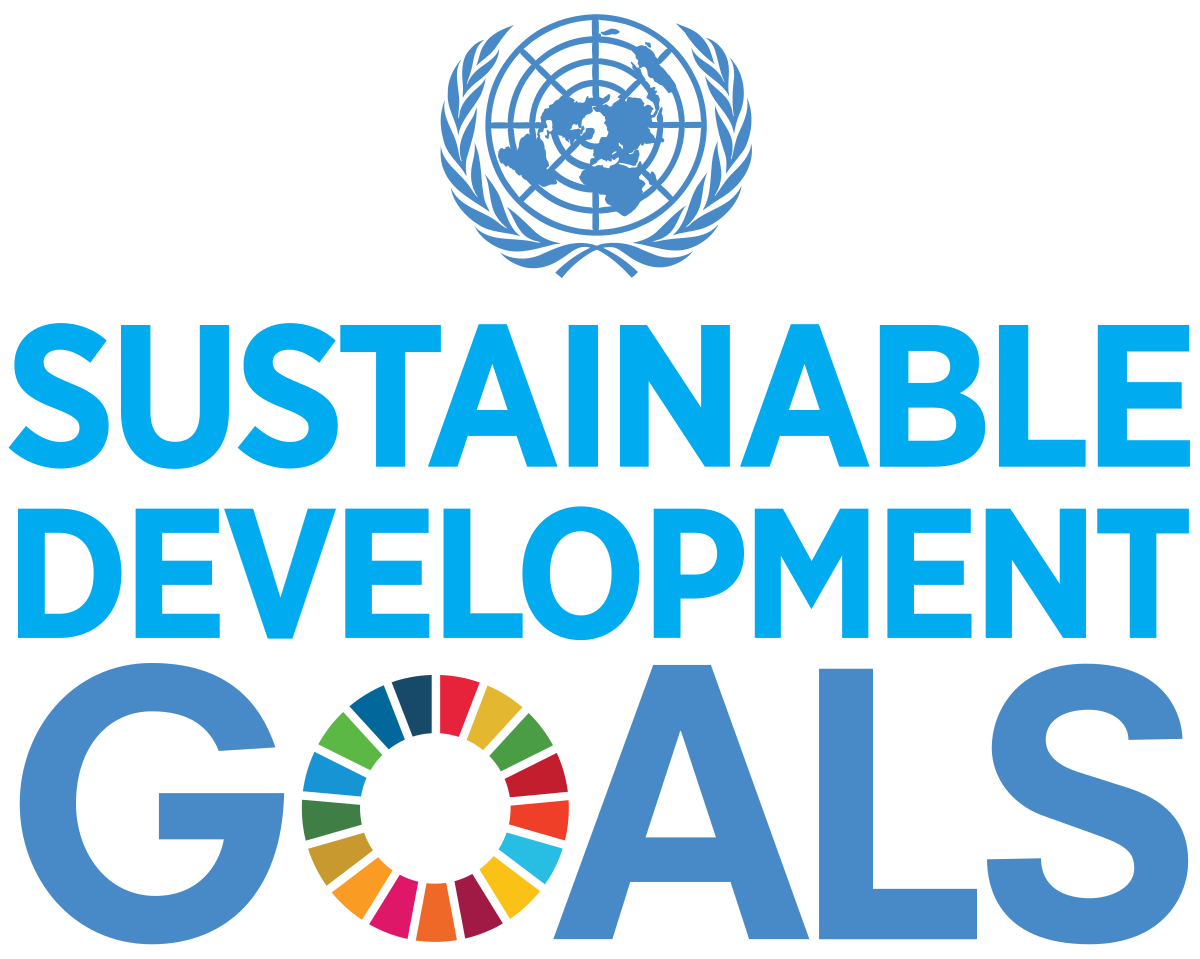 Femicide - definition
The 2015 report of the UNSG on referred to femicide as “the intentional murder of women and girls because of their gender"

According to the definition of intentional homicide provided in the International Classification of Crime for Statistical Purposes (ICCS) and the concept of violence against women and girls from the Statistical Framework for Measuring the Gender-Related Killing of Women and Girls, femicide/feminicide would include killings with the following characteristics:

the killing of a woman (person who identifies as a woman) by another person (objective criterion);
the intent of the perpetrator to kill or seriously injure the victim (subjective criterion);
the unlawfulness of the killing (legal criterion);
the gender-related motivation of the killing.
* UNODC and UN Women (2022), Gender-related killings of women and girls (femicide/feminicide), Global estimates of gender-related killings of women and girls in the private sphere in 2021 – Improving data to improve responses
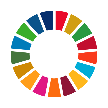 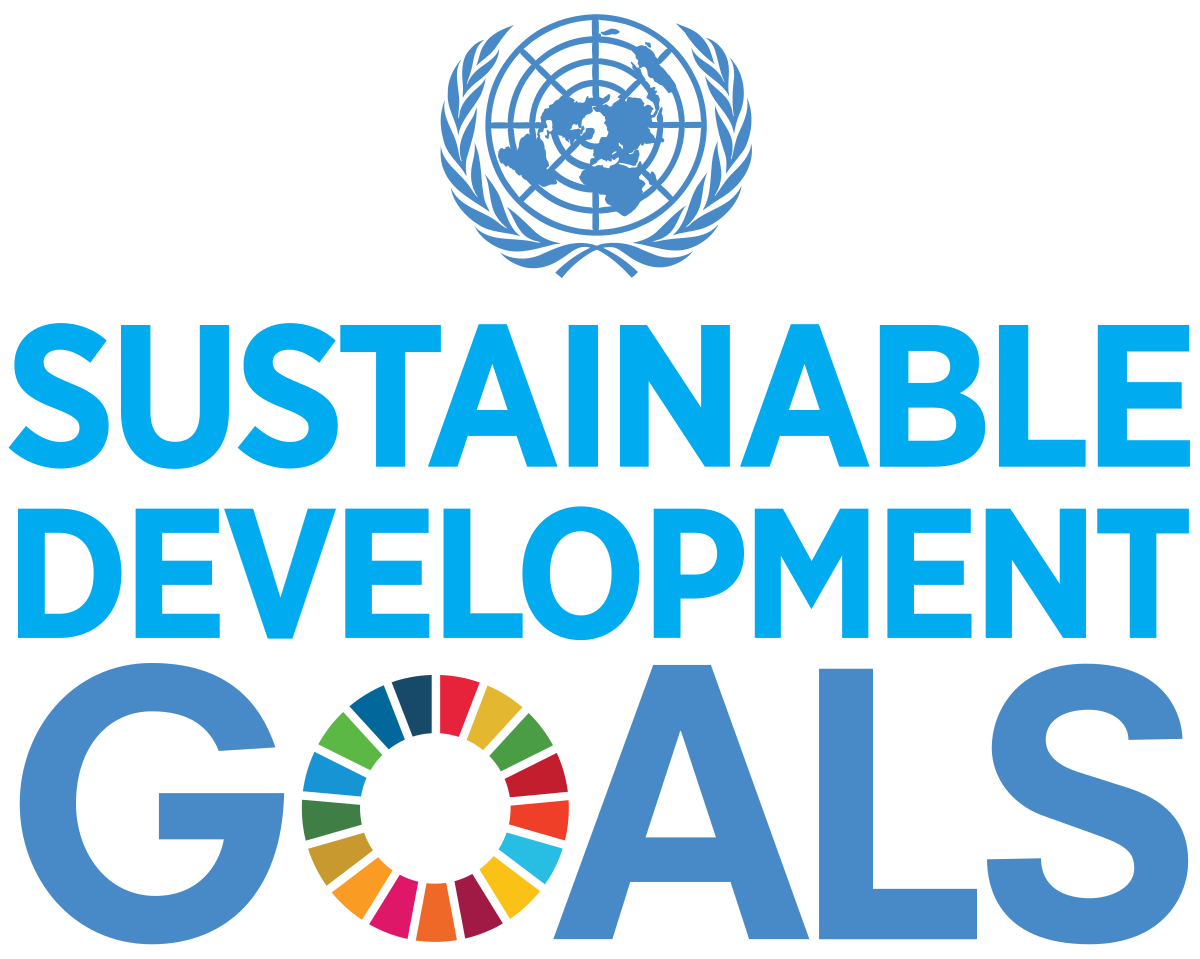 Femicide – global context
In 2021, around 45,000 women and girls worldwide were killed by their intimate partners or other family members. On average, more than five women or girls are killed every hour by someone in their own family.
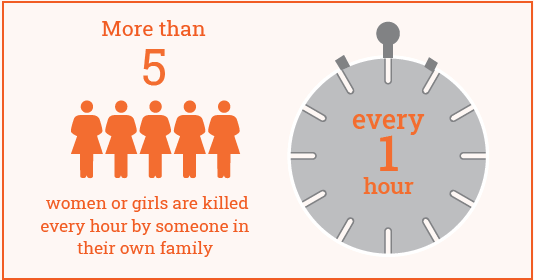 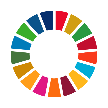 [Speaker Notes: * UNODC and UN Women (2022), Gender-related killings of women and girls (femicide/feminicide), Global estimates of gender-related killings of women and girls in the private sphere in 2021 – Improving data to improve responses]
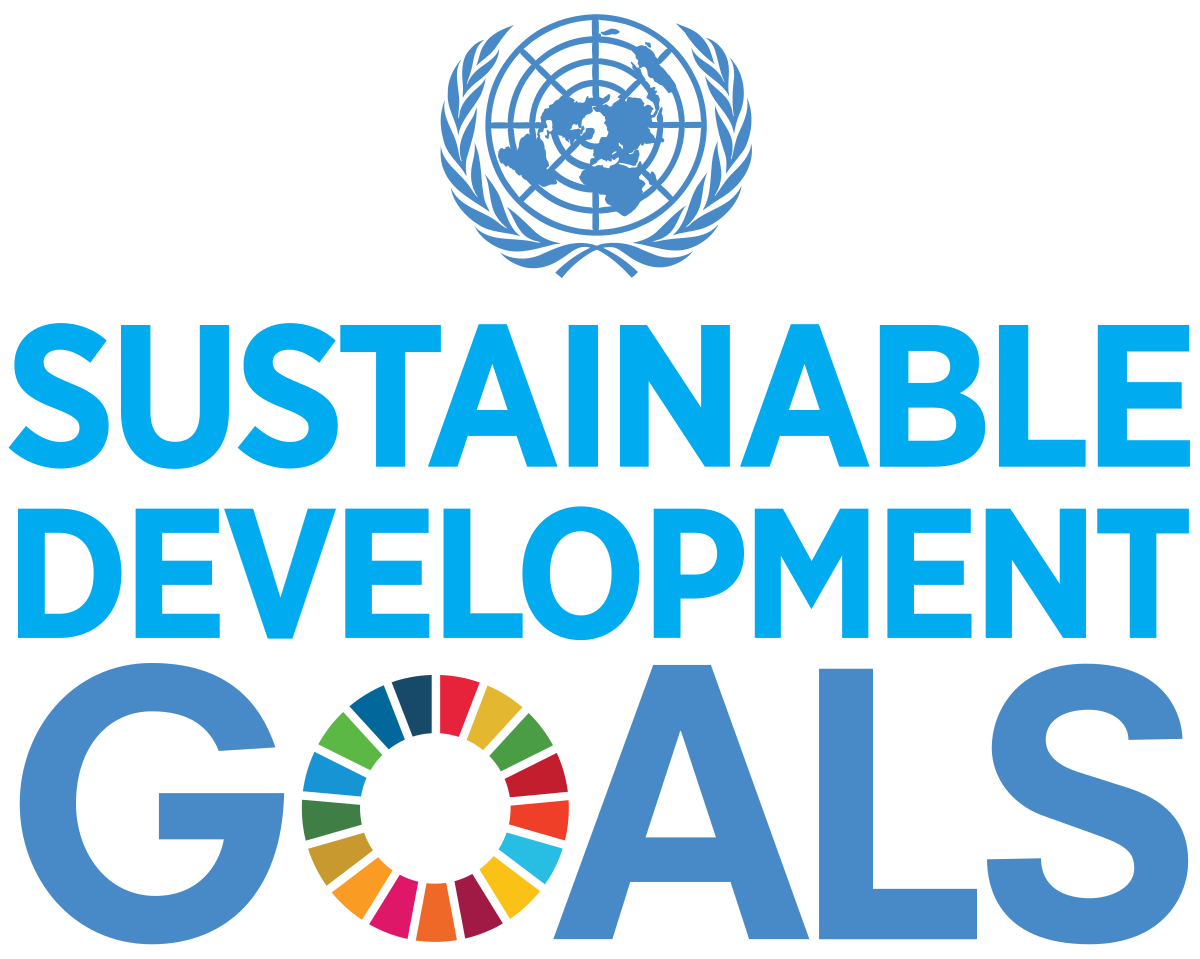 Female intimate partner/family-related homicides
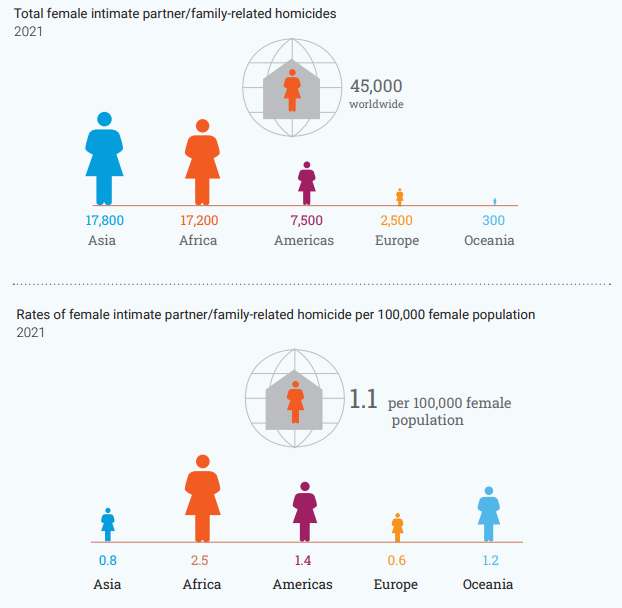 Asia is the region with the largest 
absolute number of killings;

Africa is the region with the highest level of violence relative to the size of its female population.
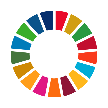 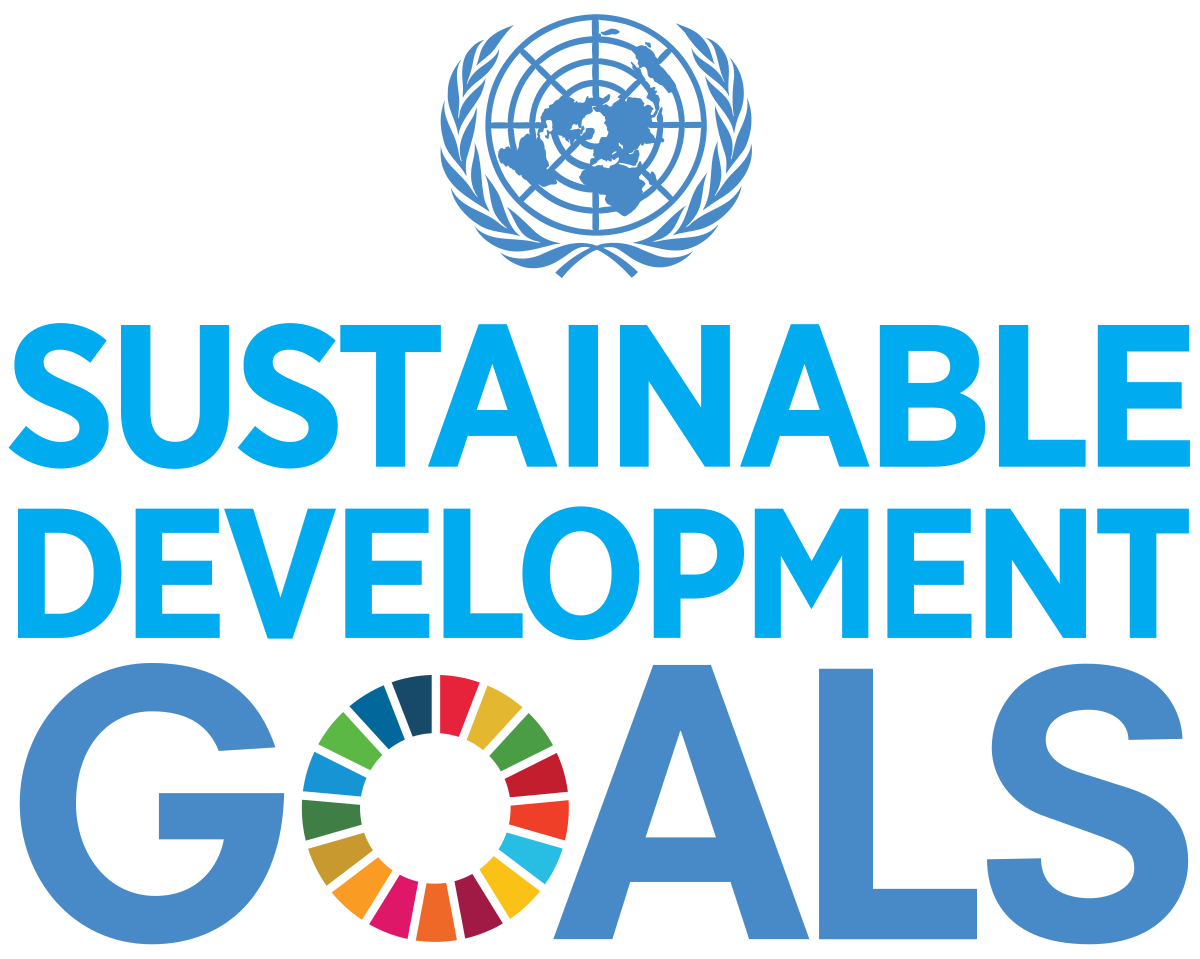 Situational context
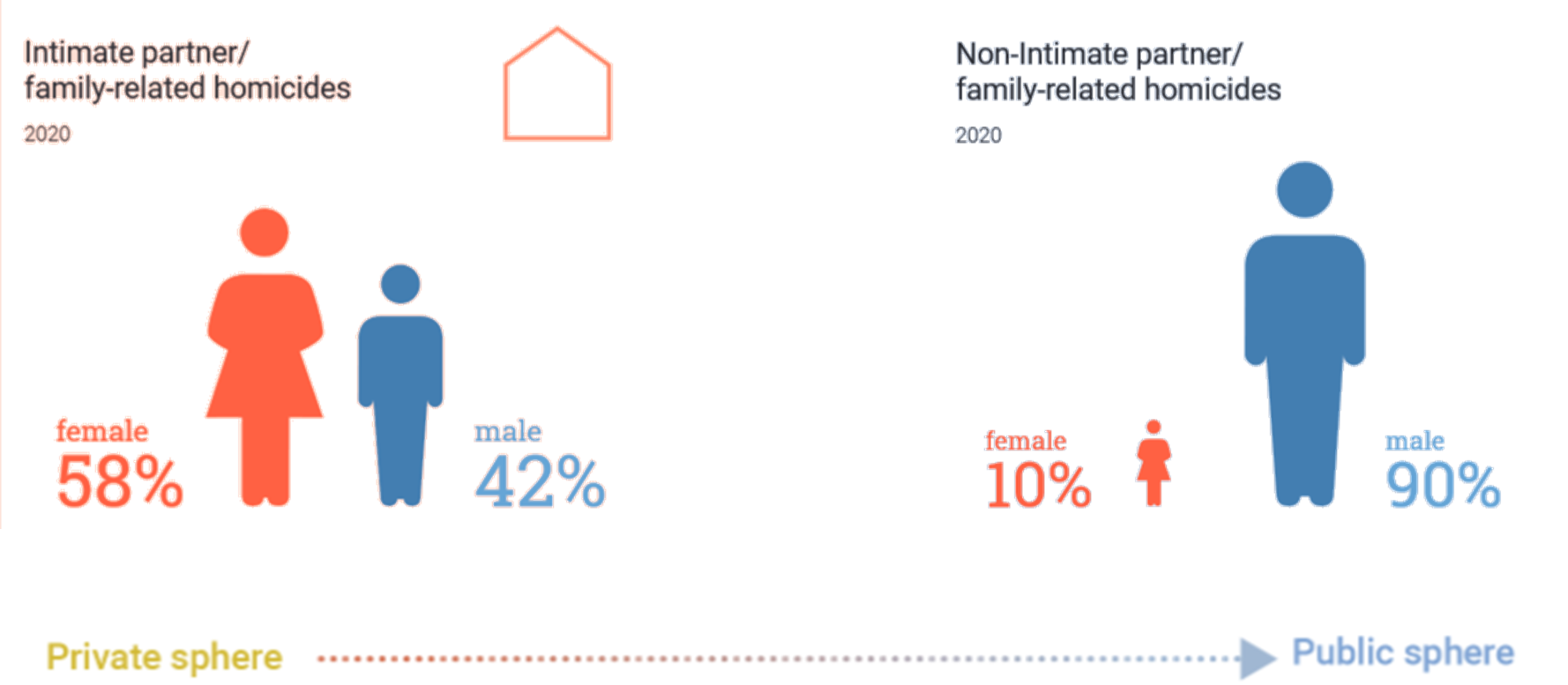 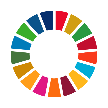 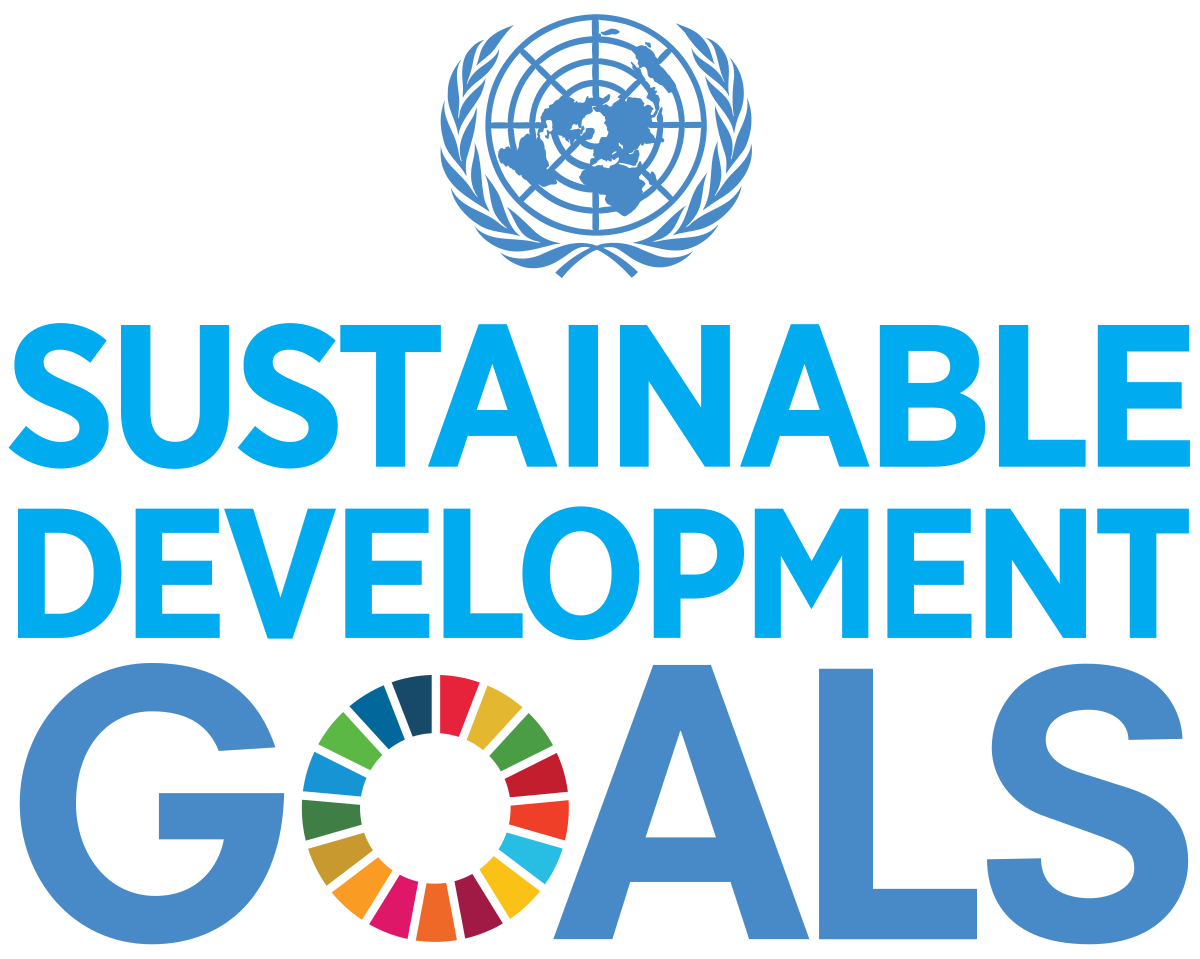 What we need to know
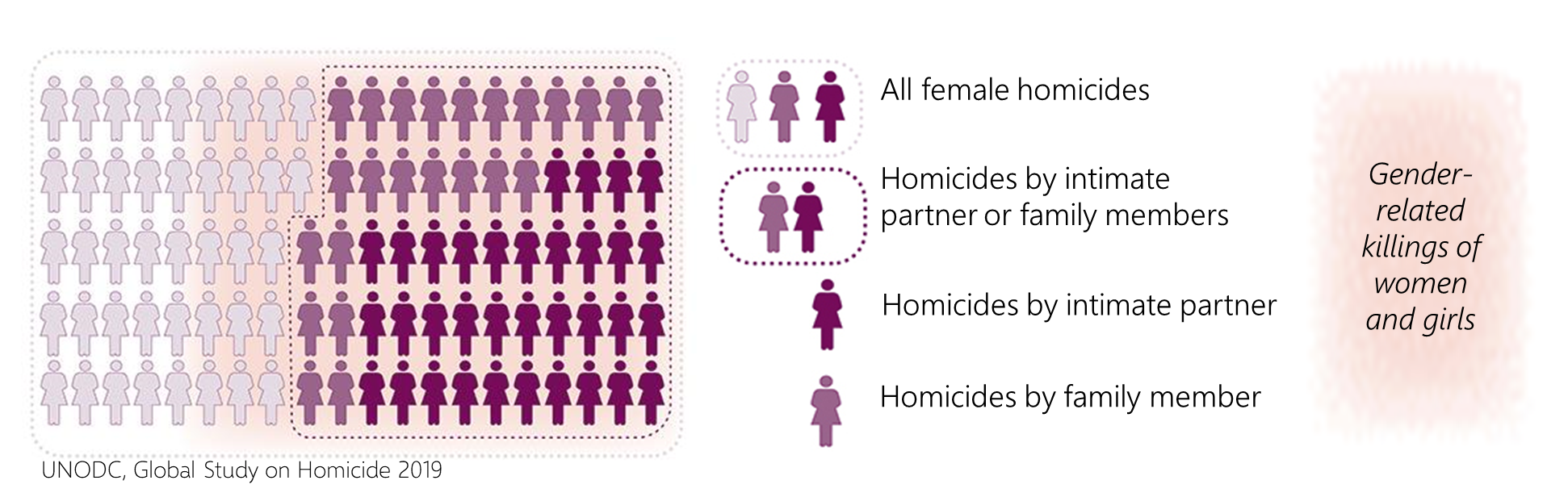 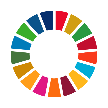 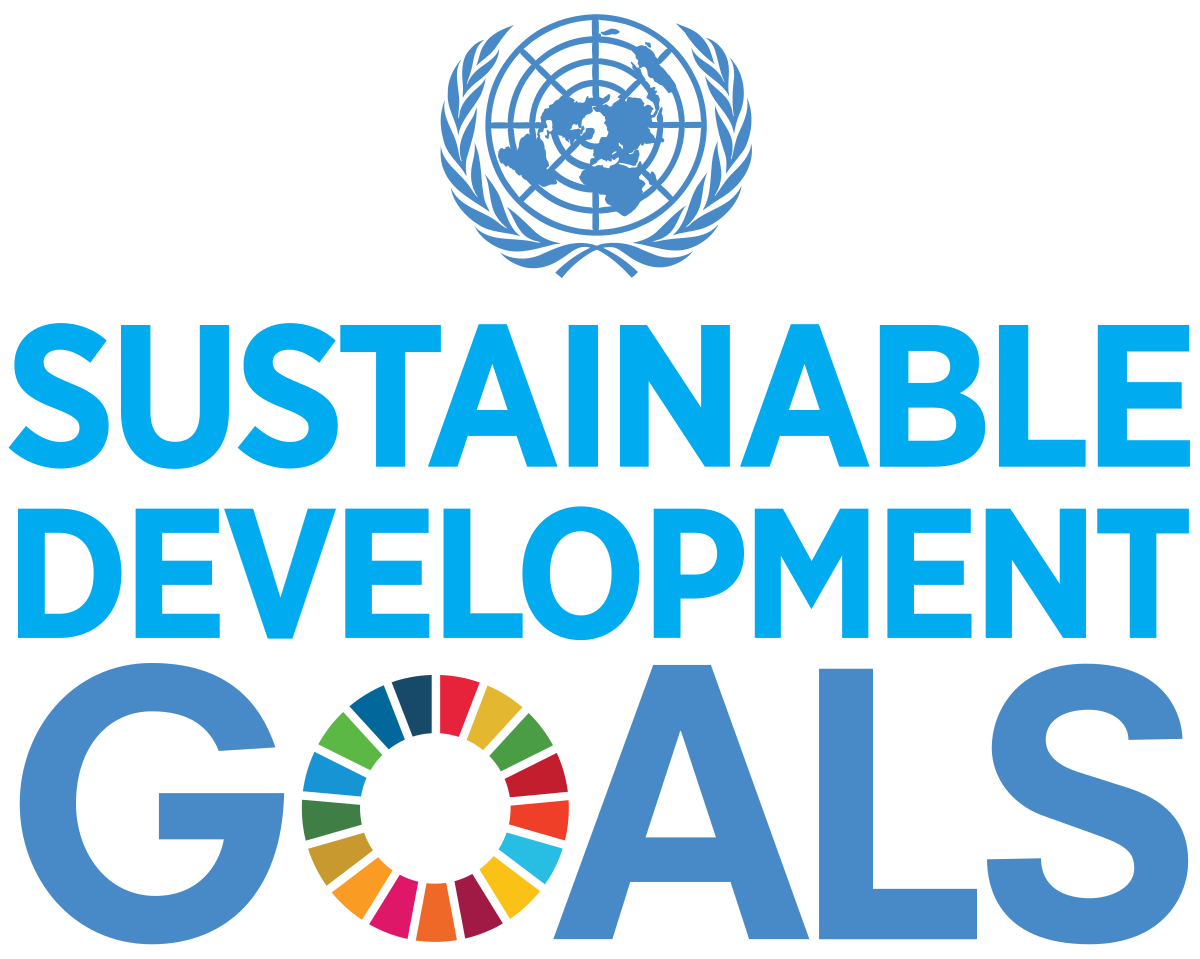 Main problems:
No clear definition for statistical purposes had been agreed upon the gender-related killings of women and girls

Some countries have criminalized ”femicide/feminicide” with heterogeneous legal definitions

Many countries face deficiencies, gaps and lack of disaggregation in administrative records

Lack of international and regional comparability

Identification of the gender motivation
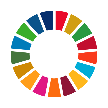 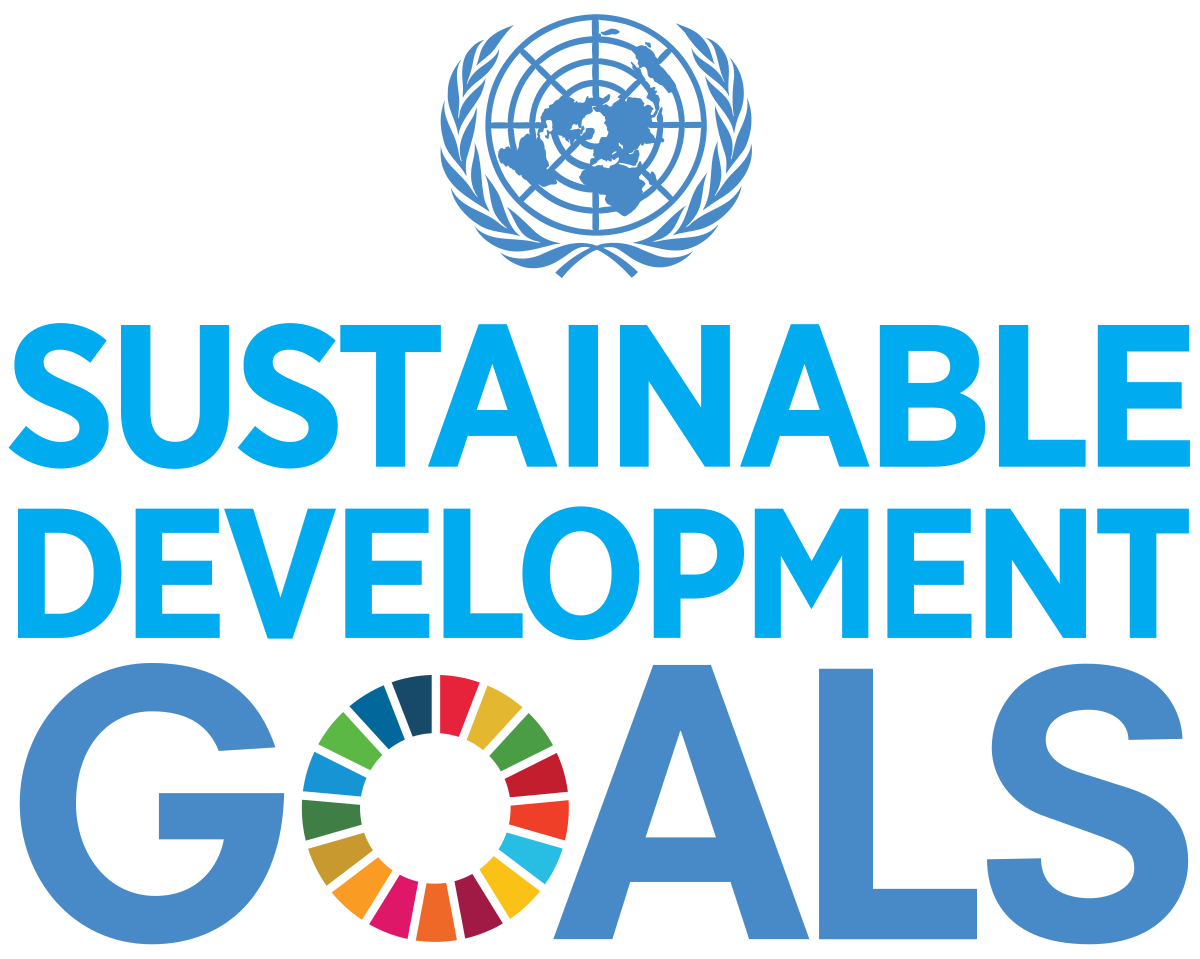 How is murder gendered?
Gender-related motivation – refers to root causes, such as stereotyped gender roles, discrimination, unequal power relations. 



“Gender-related factors such as the ideology of men's entitlement and privilege over women, social norms regarding masculinity, and the need to assert male control or power, enforce gender roles, or prevent, discourage or punish what is considered to unacceptable female behaviour”
*United Nations, General Recommendation No. 35 on gender-based violence against women- CEDAW/C/GC/35)
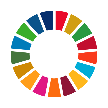 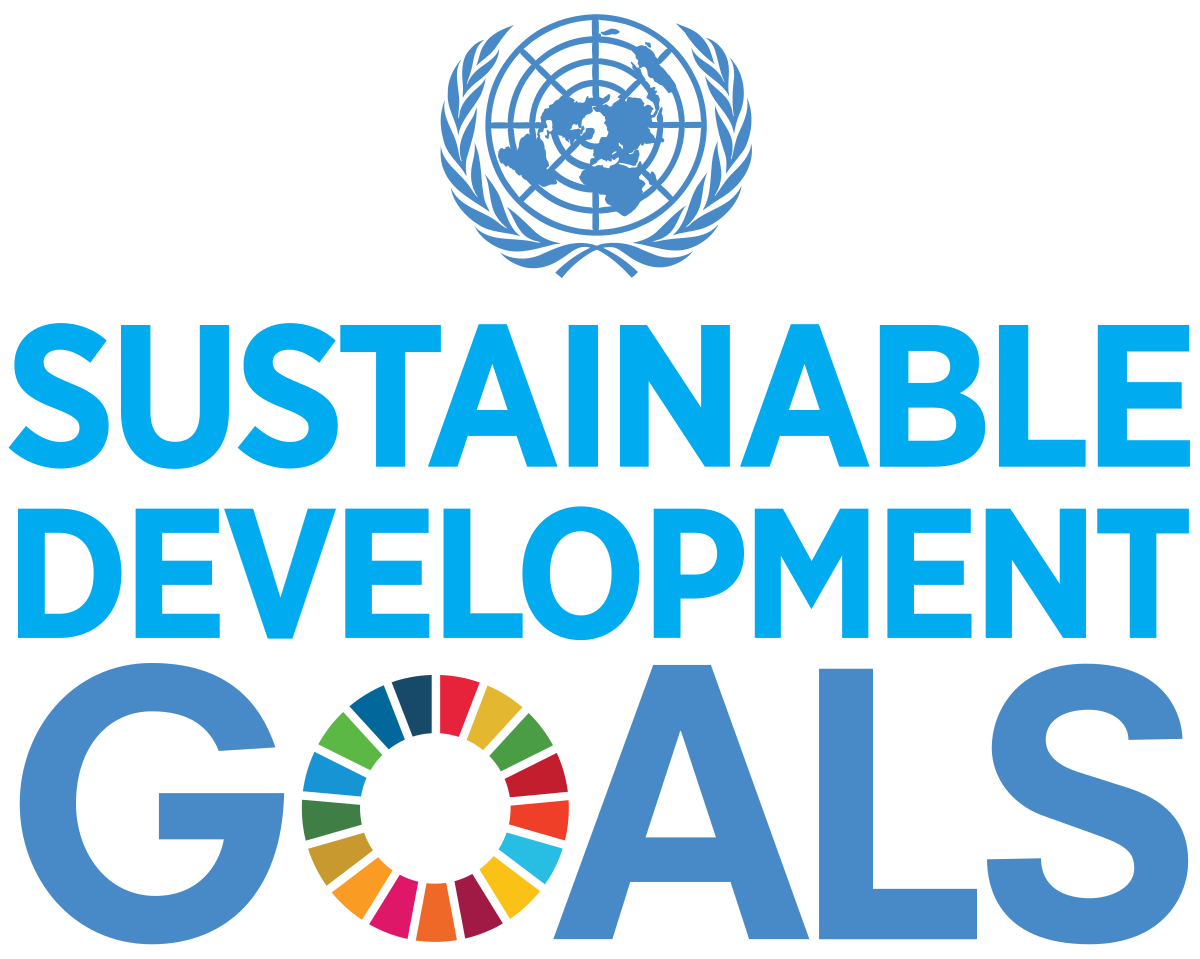 Femicide – data challenges
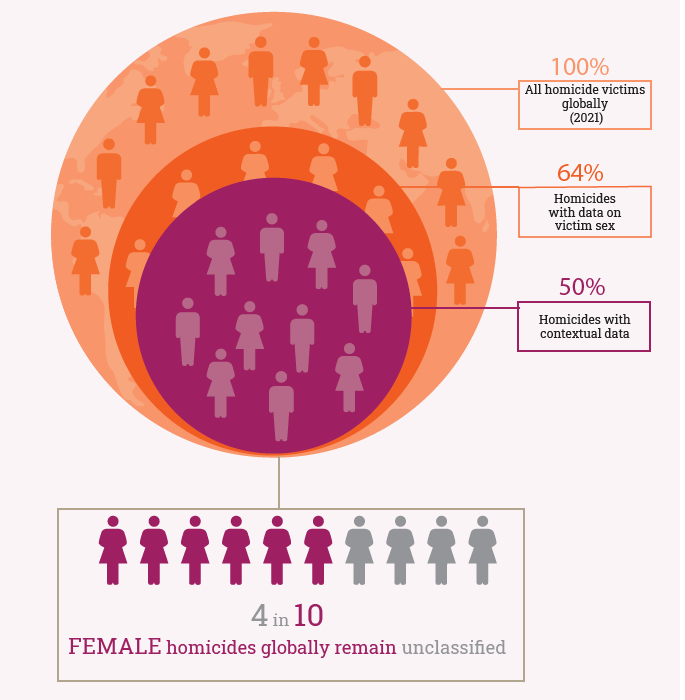 As of 2021, out of 193 UN Member States
173 have reported data on the total number of homicide victims or offences for at least one year since 2010;
133 have reported data with sex disaggregations;
97 provided information on the victim-perpetrator relationship or other information that would allow for the identification and counting of gender-related killings of women and girls.
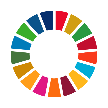 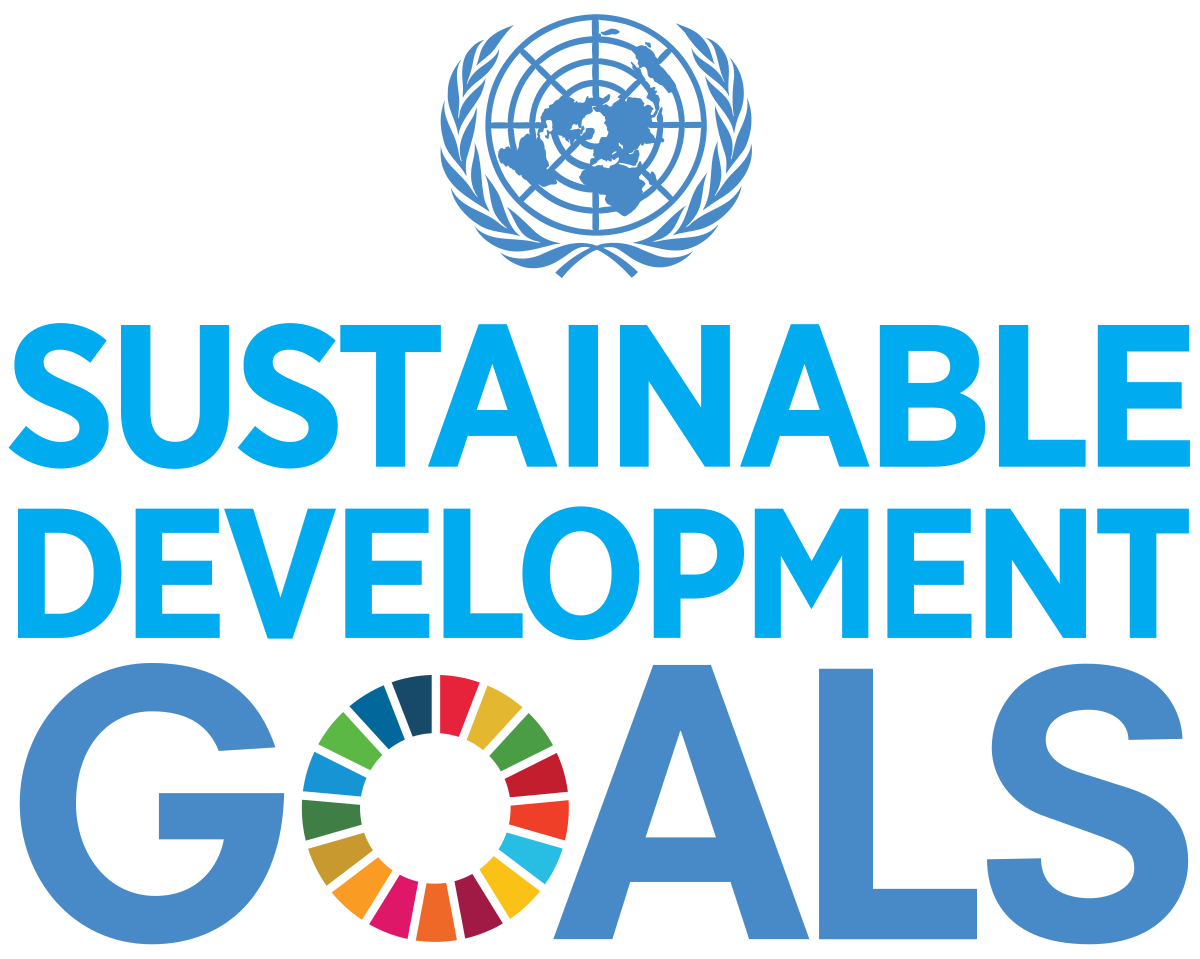 Statistical Framework for Measuring Femicide
The UN Statistical Commission requested UNODC and UN Women to create a statistical framework on gender-sensitive crime statistics with a focus on the GRKWG*.
UNODC and UN Women started technical work in 2019
The request was reiterated by the Secretary General through its Executive Committee
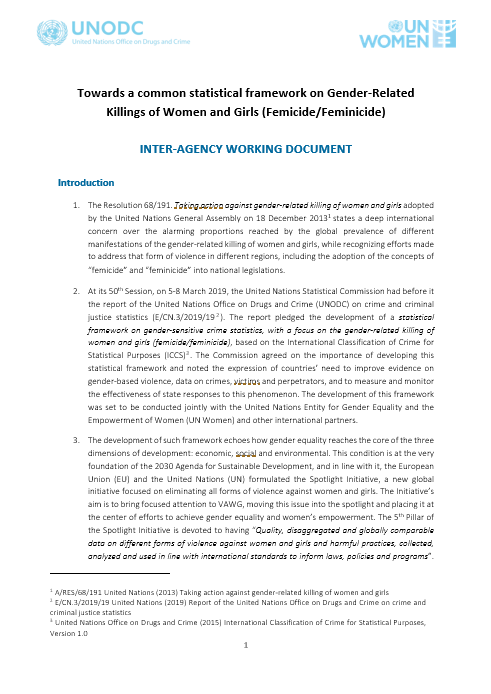 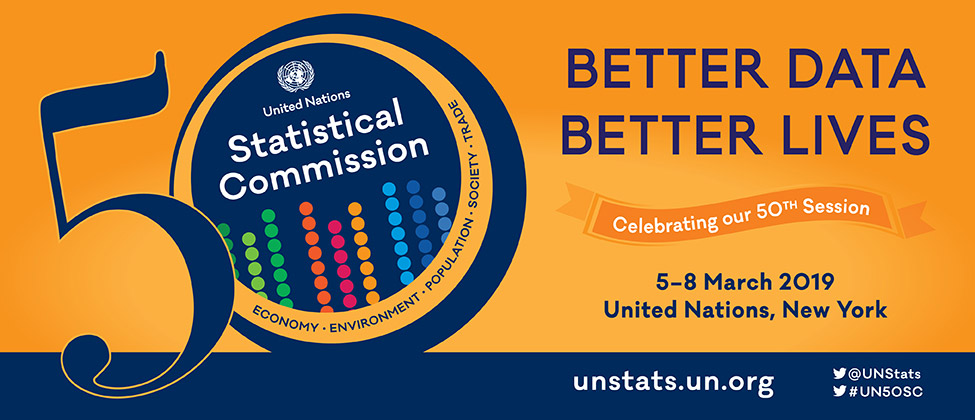 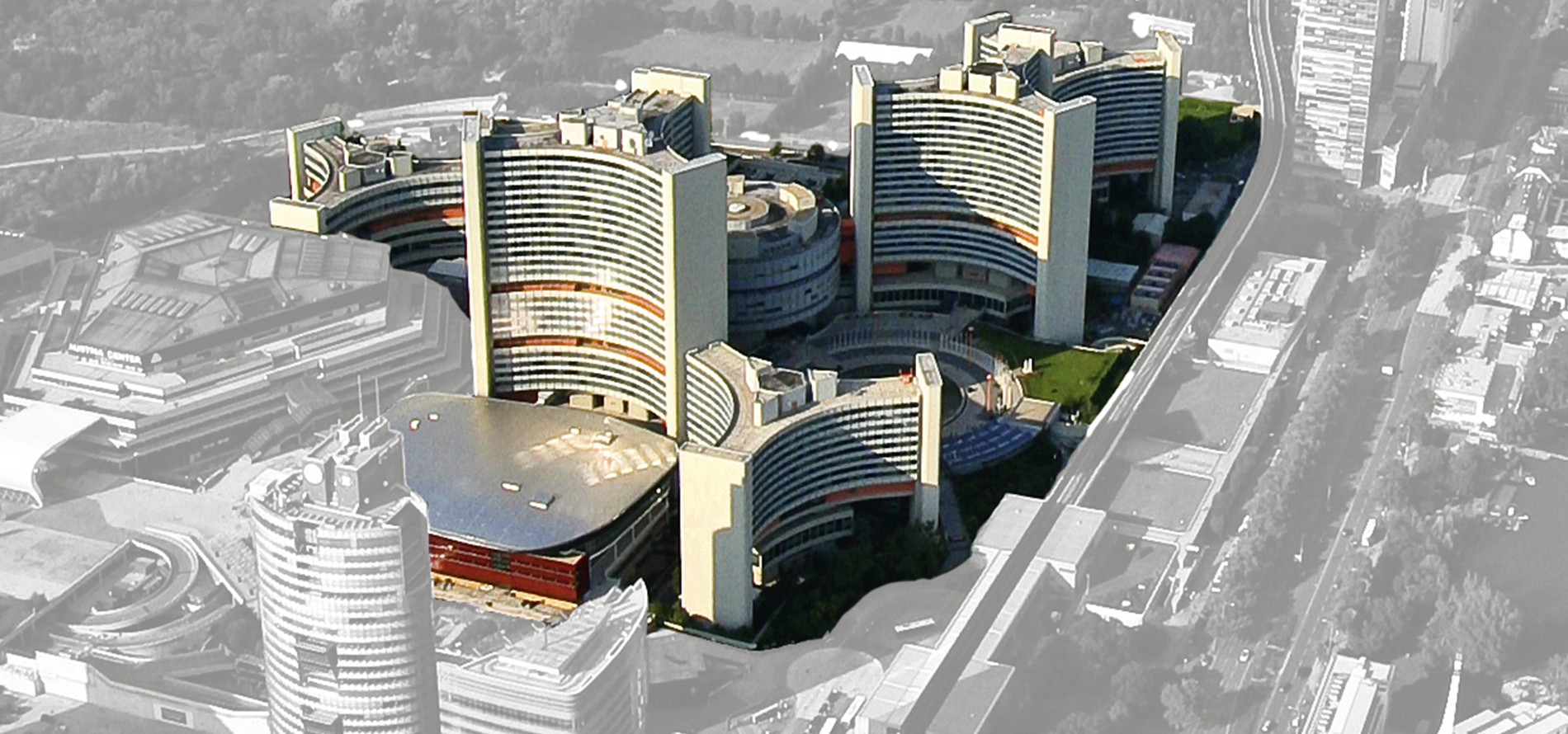 *Gender-related killing of women and girls (GRKWG)
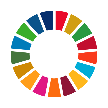 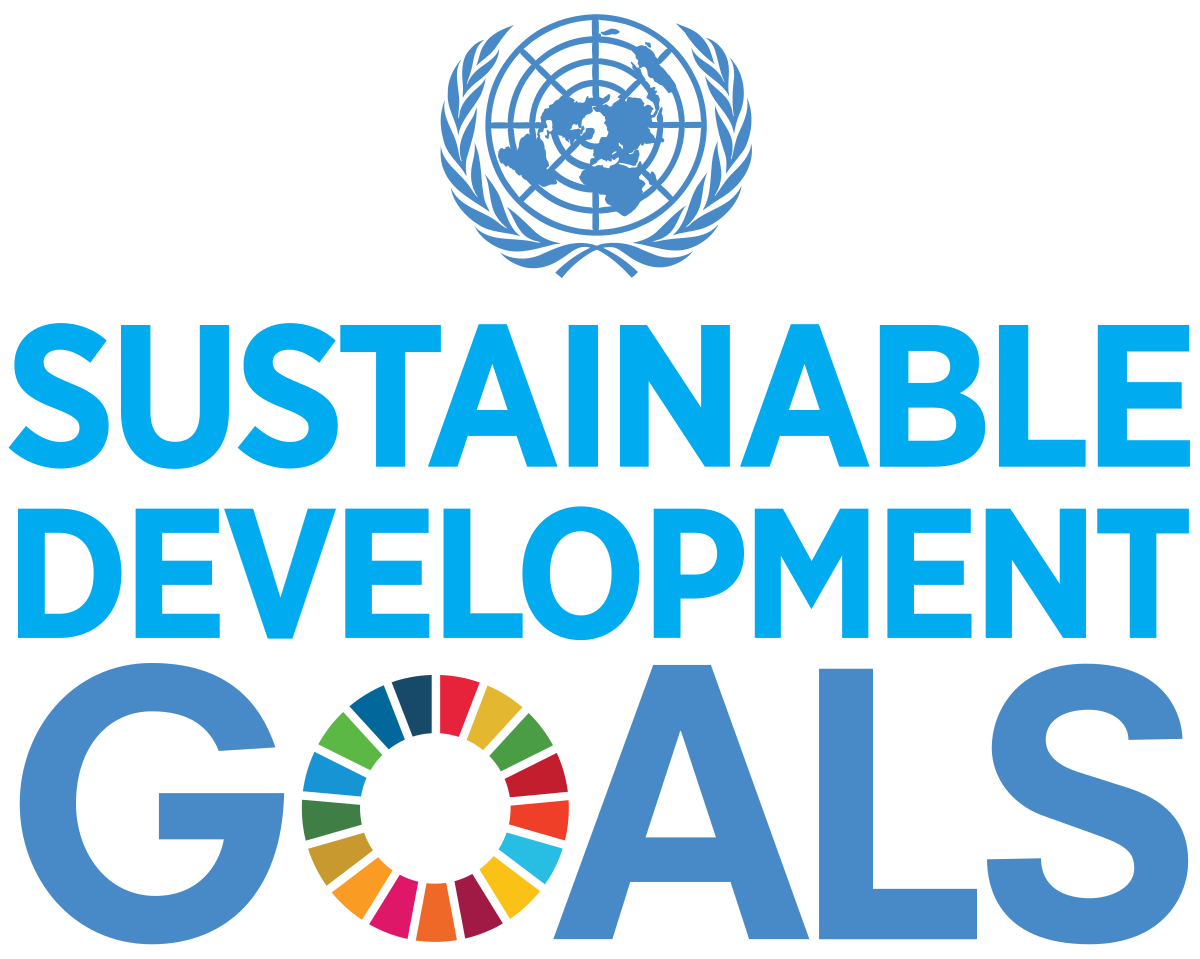 Global consultations
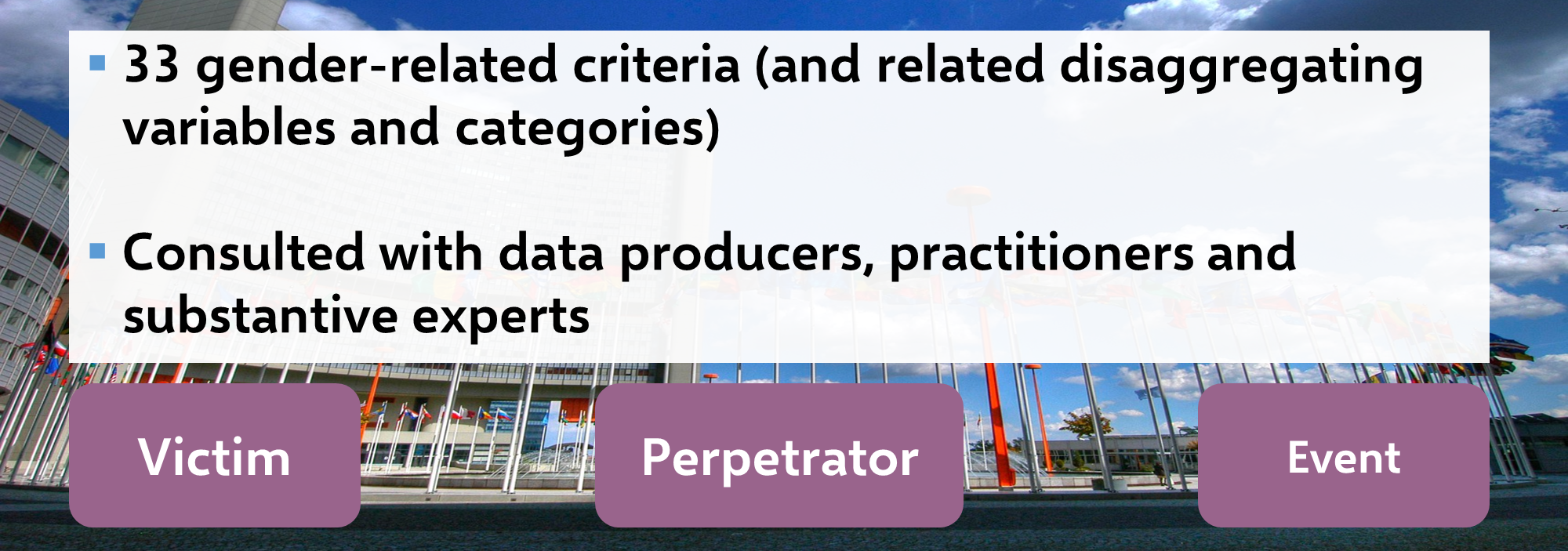 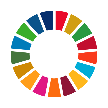 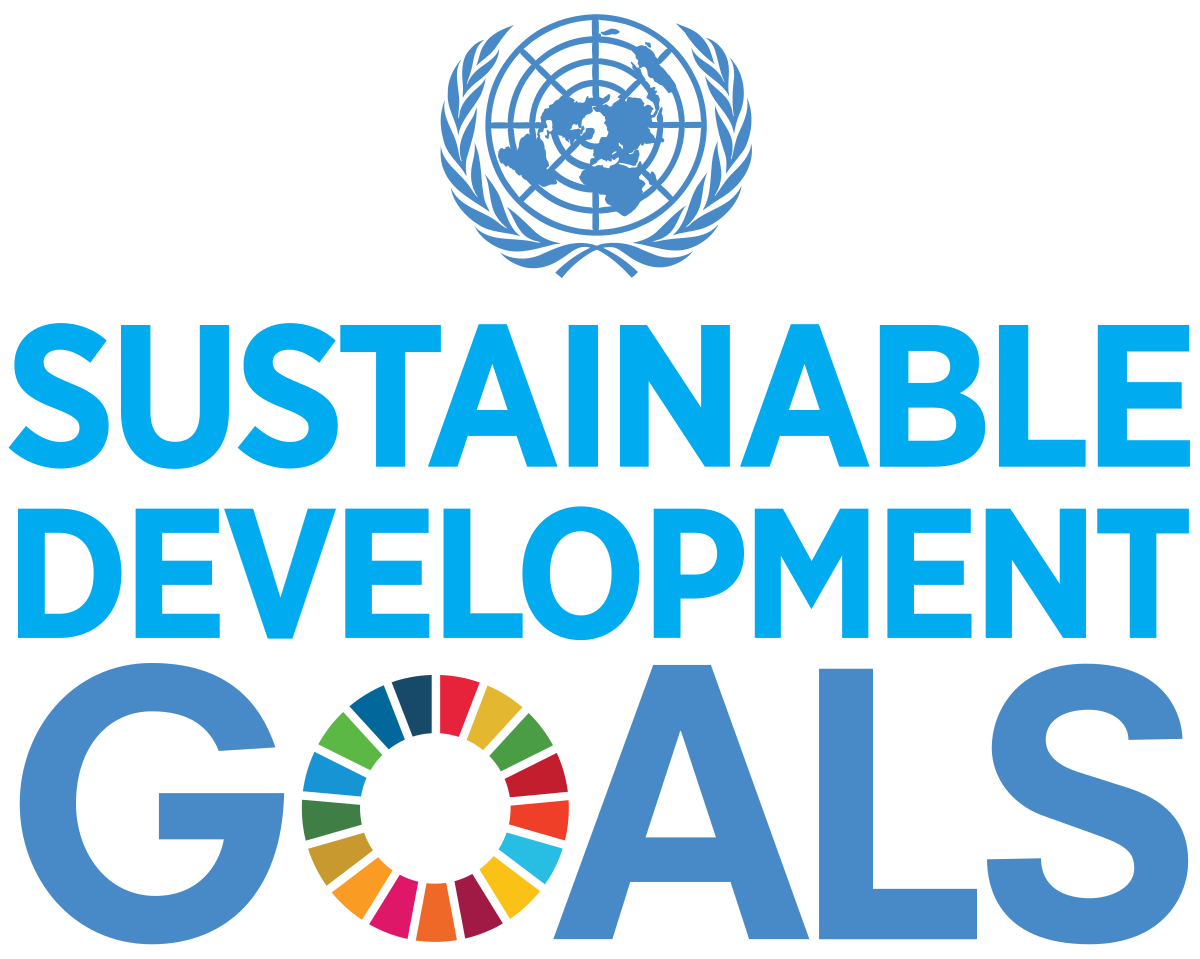 Global consultations
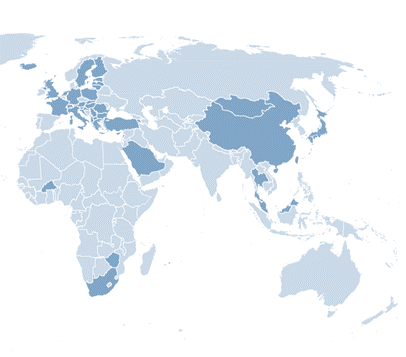 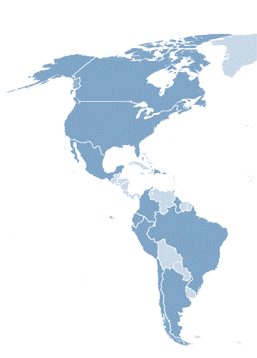 [Speaker Notes: These factors can trigger violence by perpetrators when a woman’s behaviour is perceived not to be in line with social norms or stereotyped gender roles. In this context, the term “gender-related motivation” does not refer to the subjective intent of the perpetrator to commit the homicide, but to its underlying root causes. The subjective motive of the perpetrator to commit the crime – such as a specific bias against or hatred of women – may be present in some cases alongside the “gender-related motivation”.]
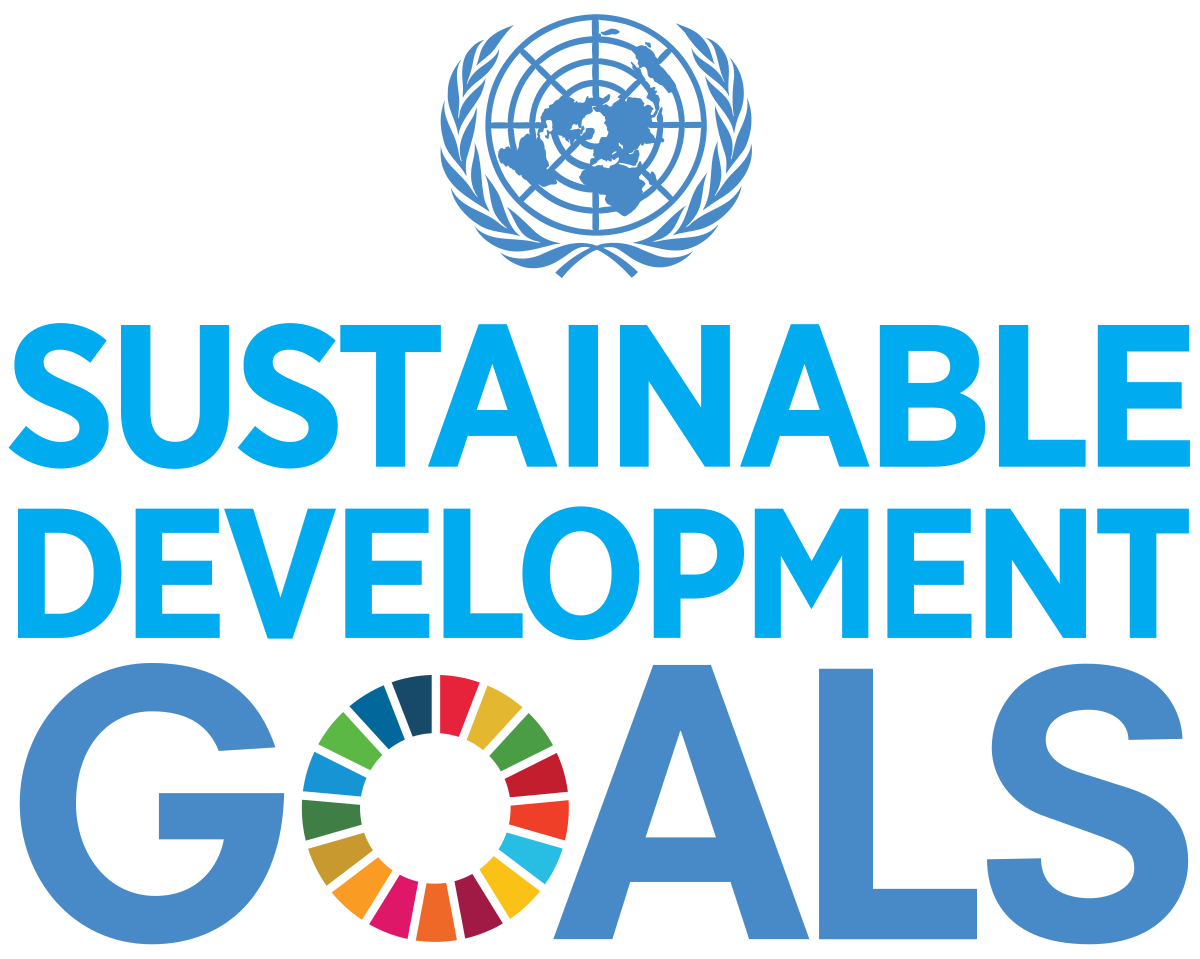 Objectives and expected outcomes
The Statistical Framework aims to assist national statistical offices, institutions within the criminal justice and public health systems, mechanisms for the advancement of women and gender equality, civil society organizations and academia in harmonizing data collection within countries, across countries, regions and time.
Strengthen the monitoring of femicide at the global and national level;
Enhanced and comprehensive national data;
Sustainable mechanism to compare data internationally;
Strengthen the capacities of member states to collect, analyse and use quality, disaggregated and comprehensive femicide/feminicide data.
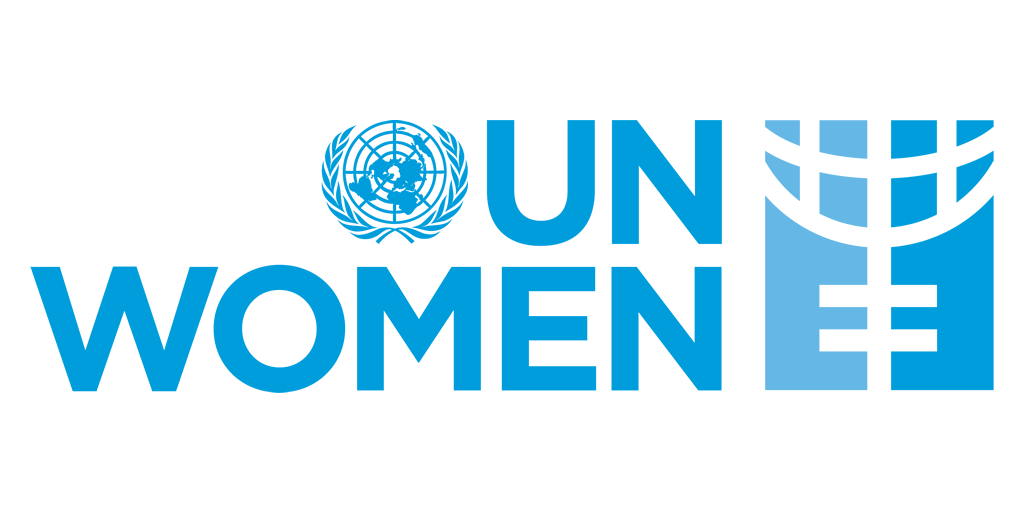 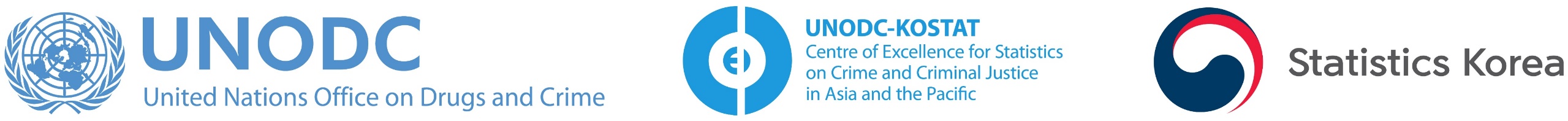 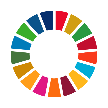 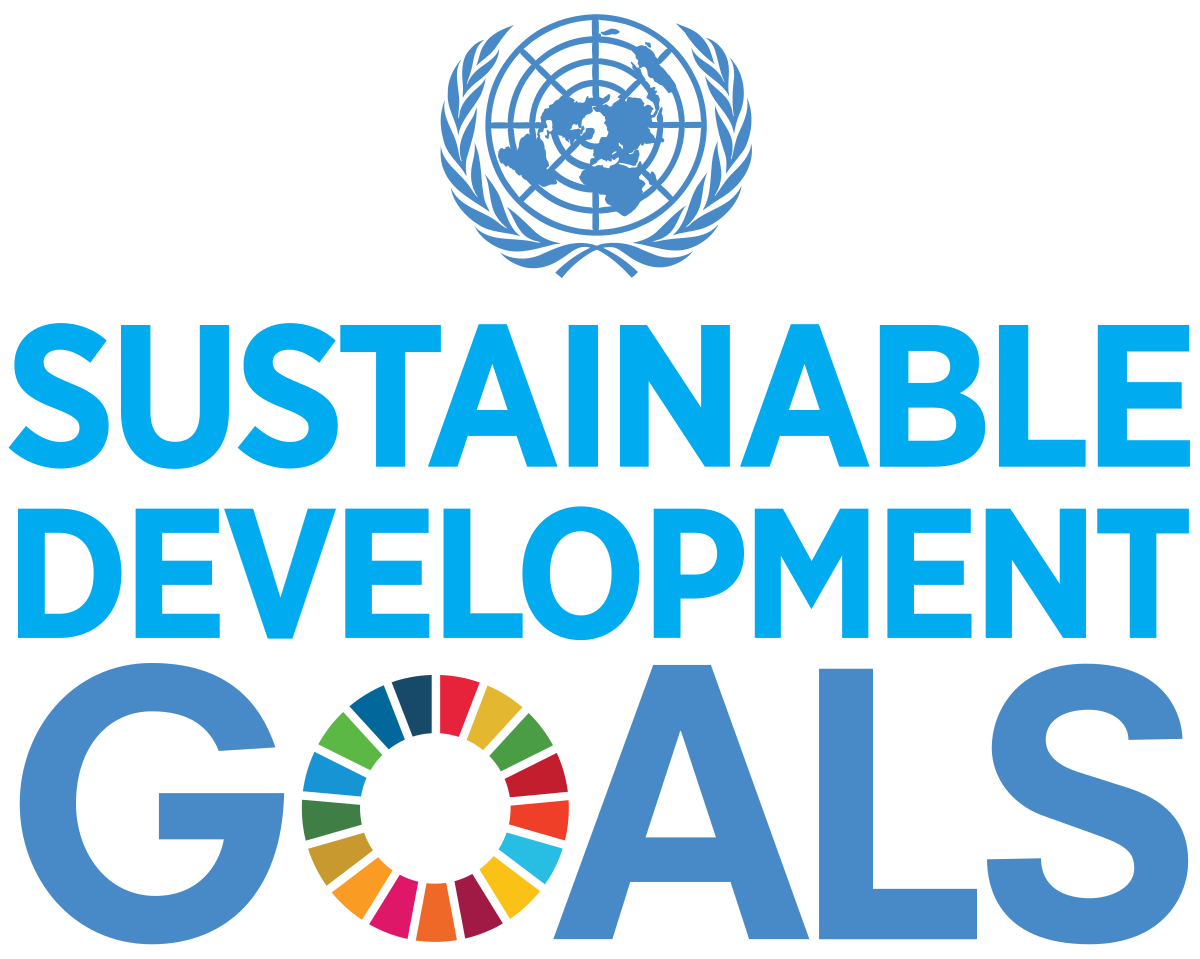 Validity
Institutions that consider the following criteria to be fully determinant in identifying gender-related crime motivation (%)
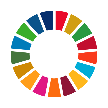 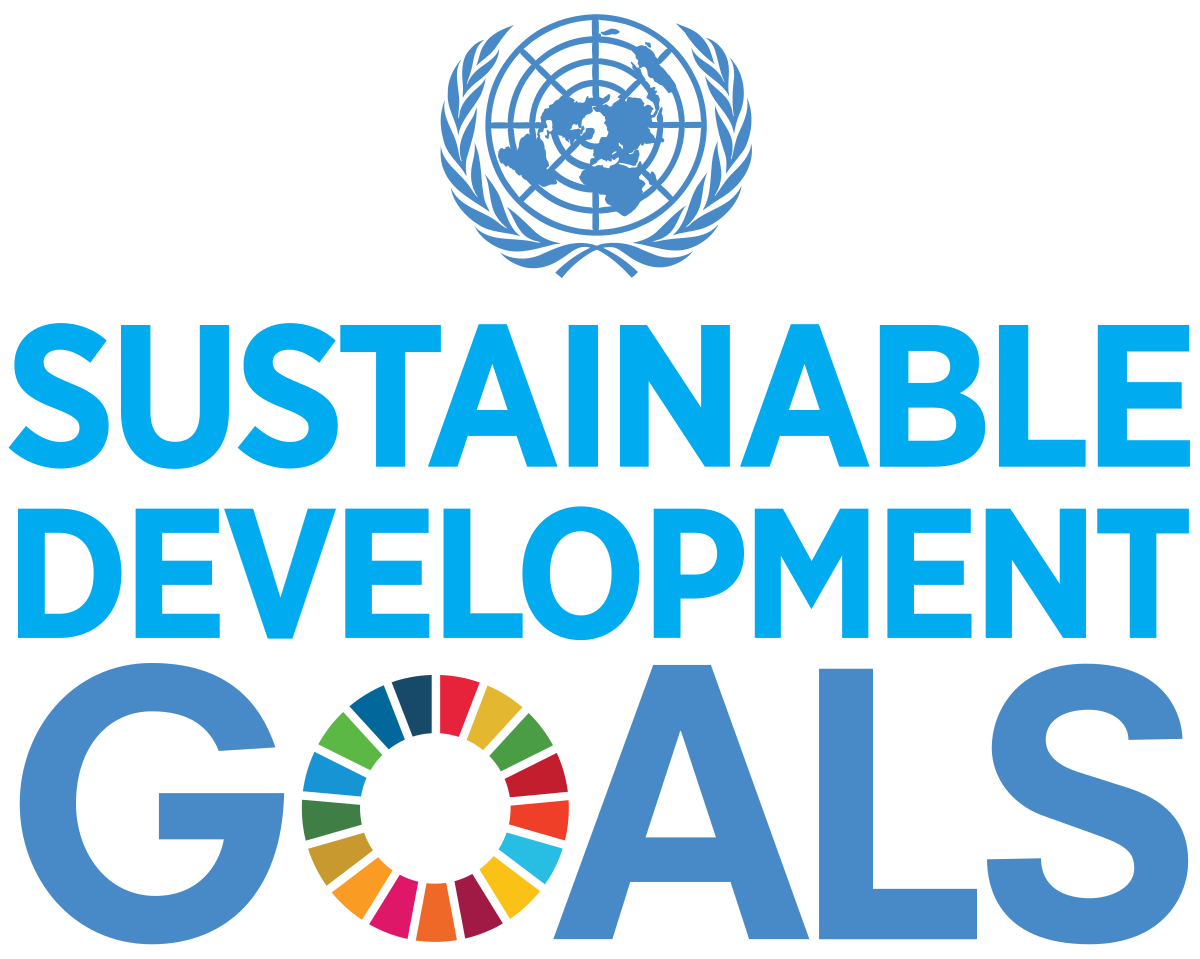 II. Relevance
Primary use that the institutions would give to the information collected for each criterion (%)
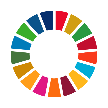 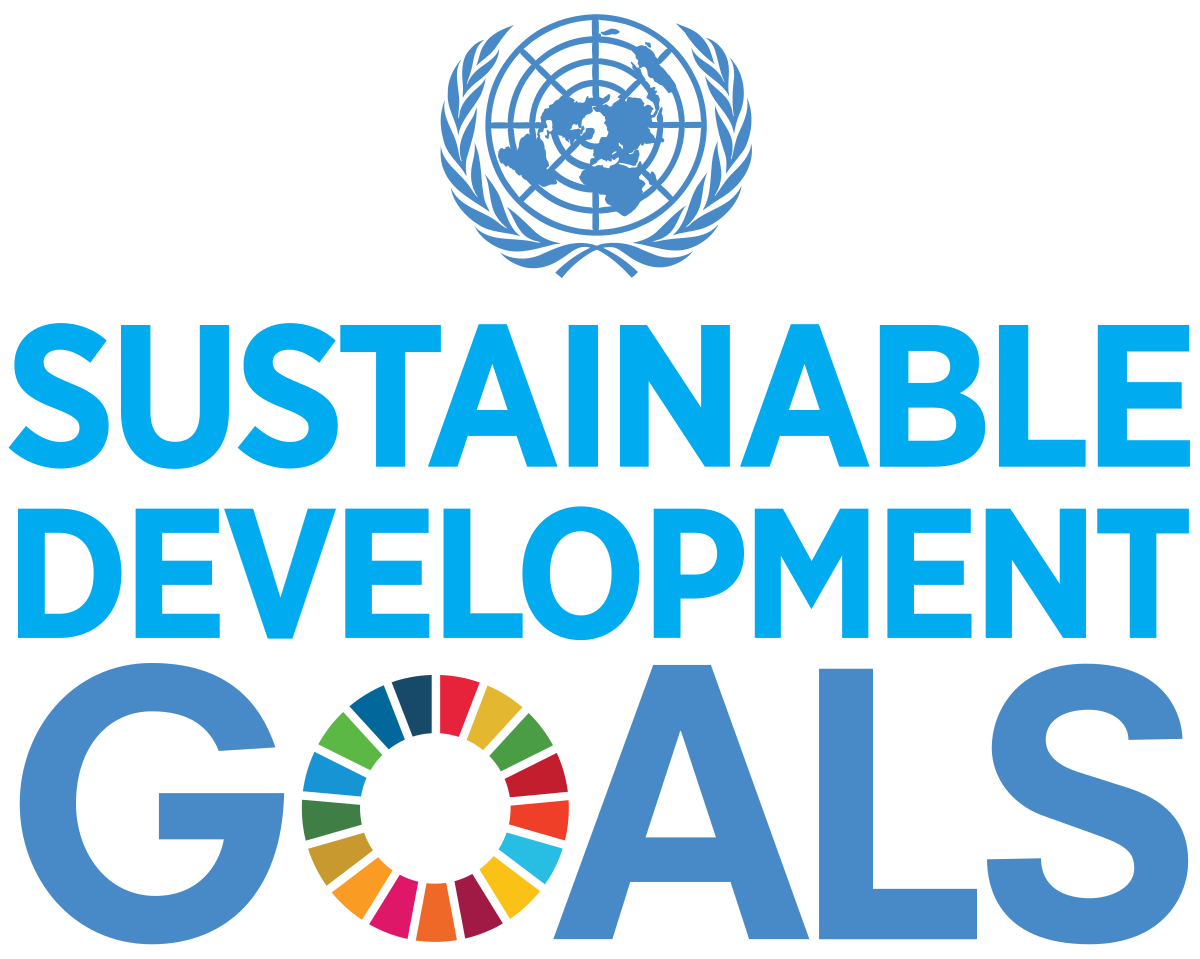 III. Feasibility
Institutions currently generating data related to each criterion (%)
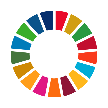 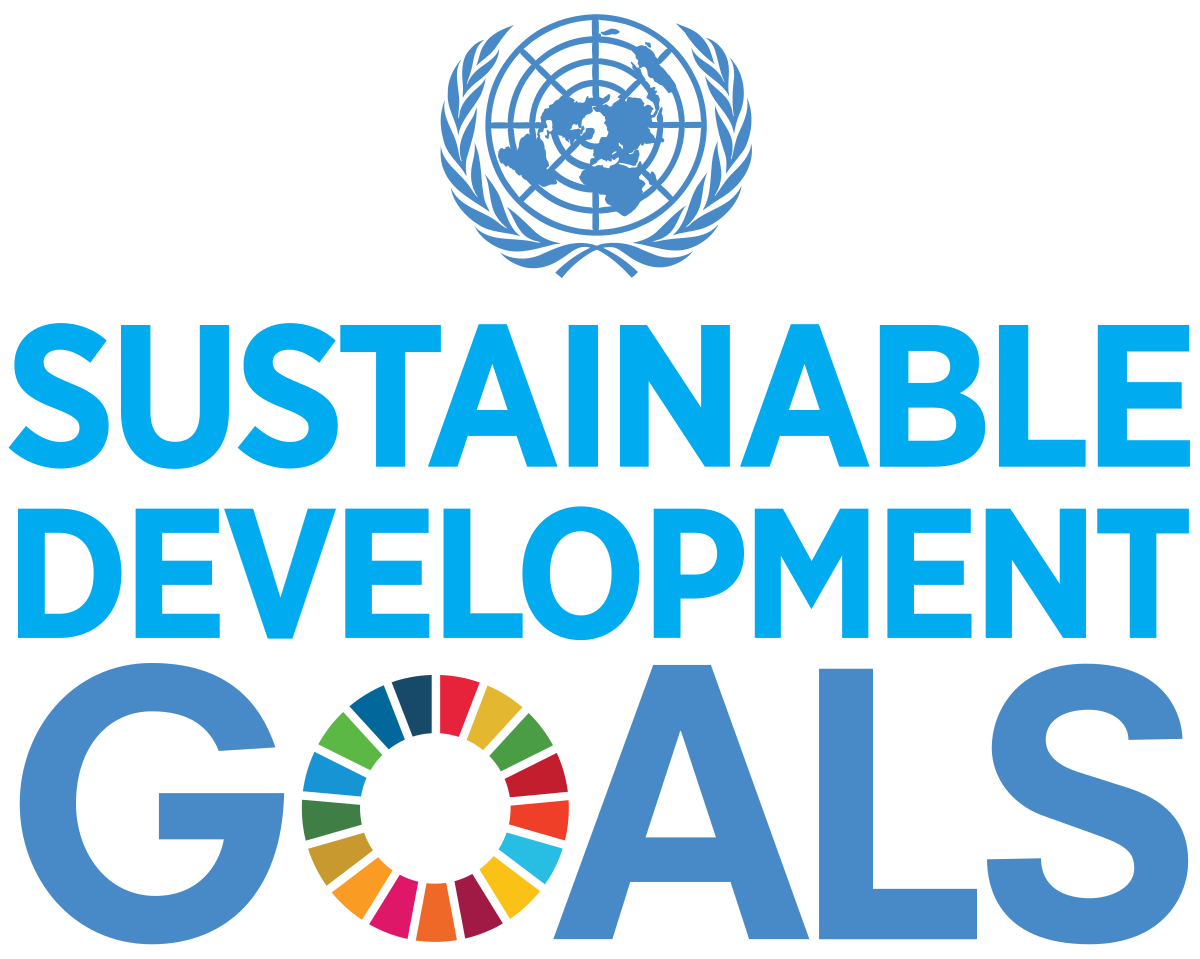 IV. Needs
Main needs identified by the institutions to generate data related to the criteria contained in the questionnaire (%)
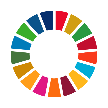 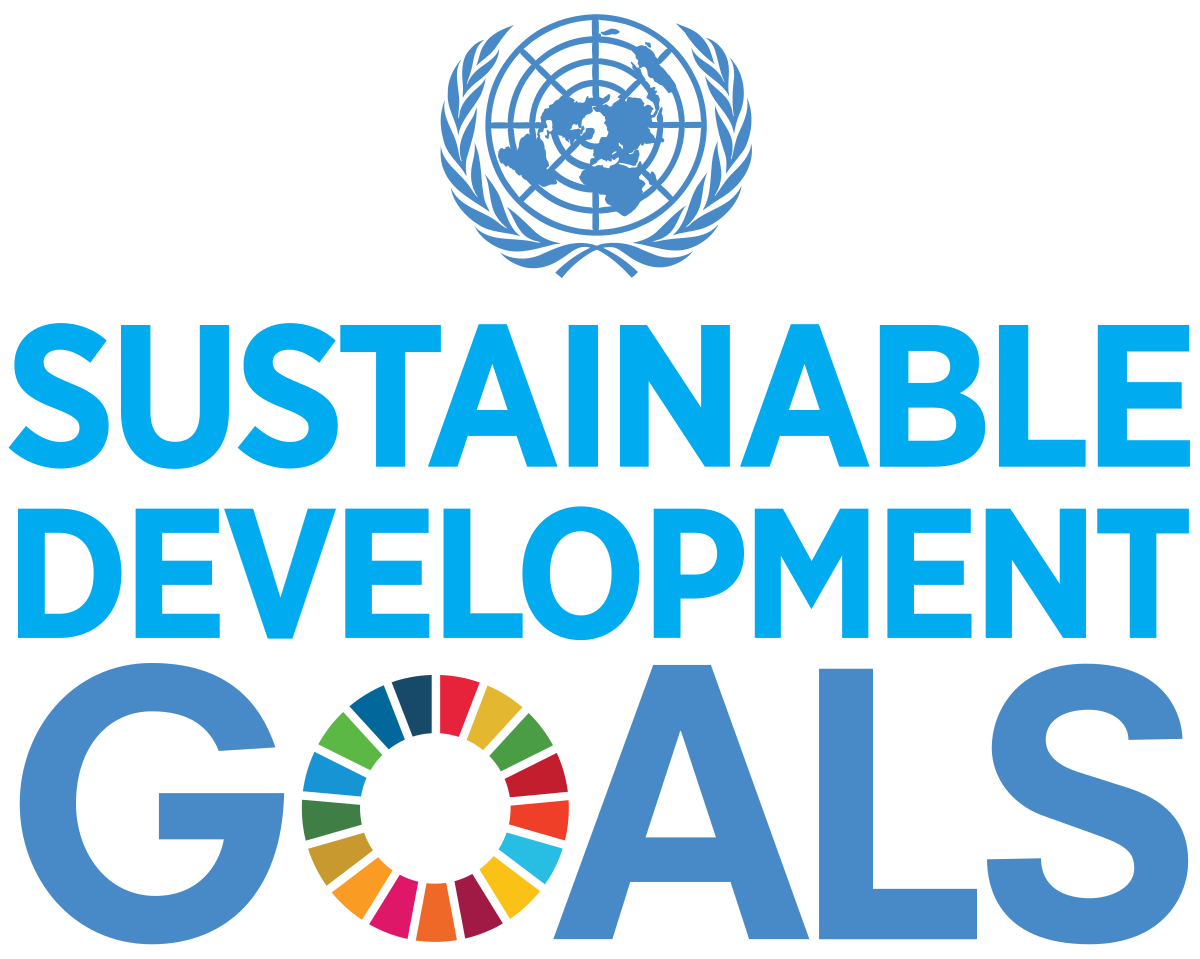 Statistical Framework for Measuring Femicide
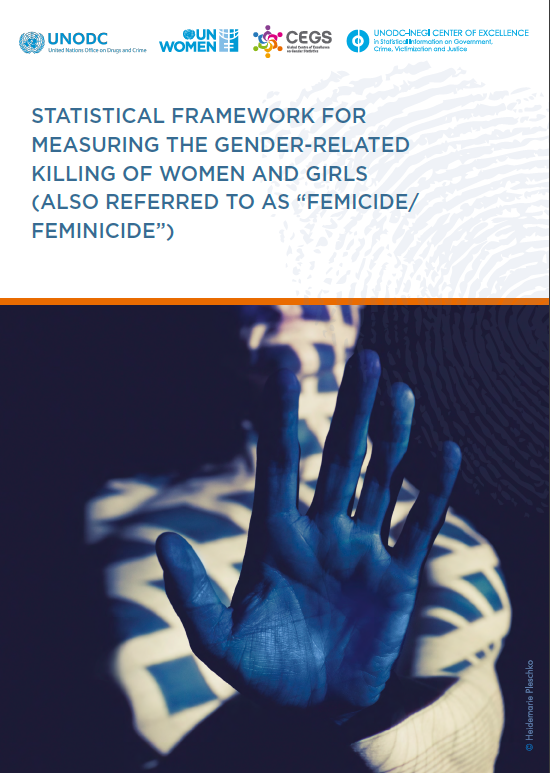 Endorsed at the 53° Session of the UN Statistical Commission, March 2022
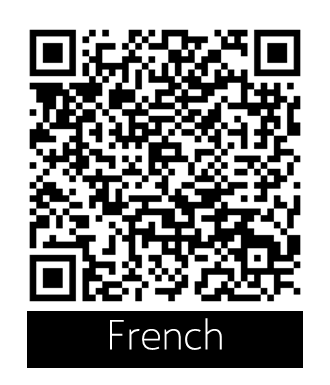 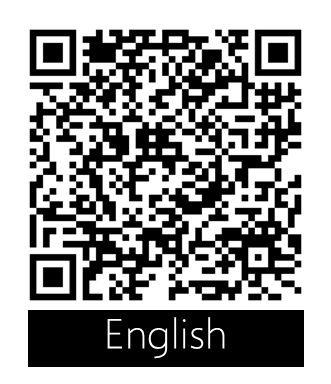 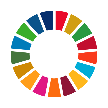 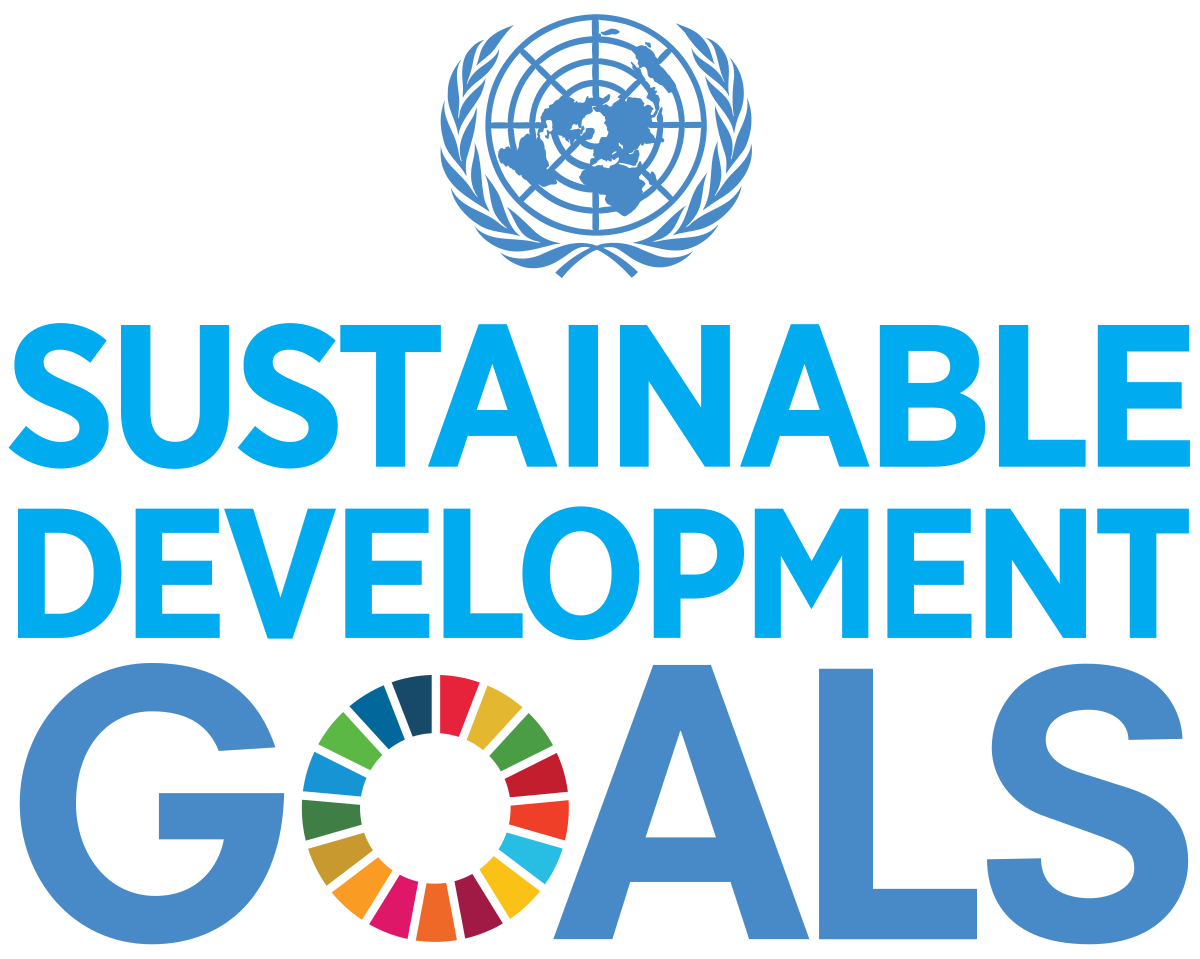 Intentional homicide subset
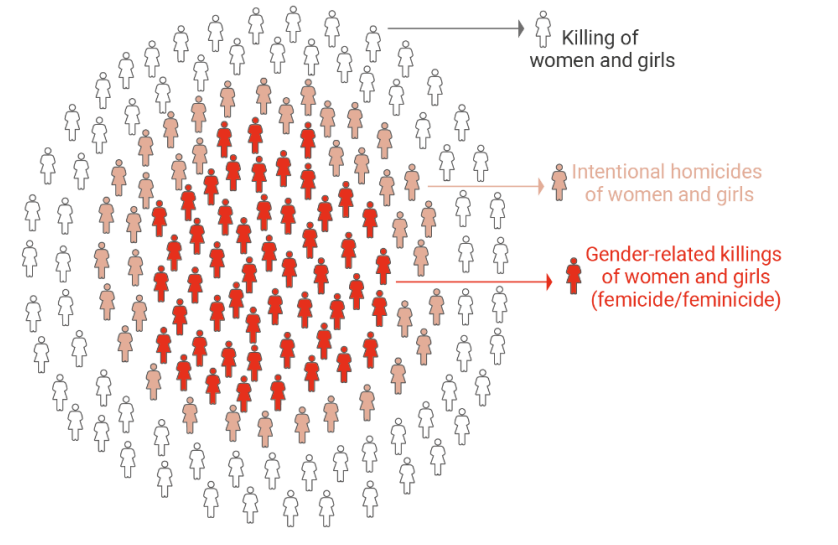 Correspondence with ICCS category 0101 "Intentional Homicide".
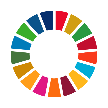 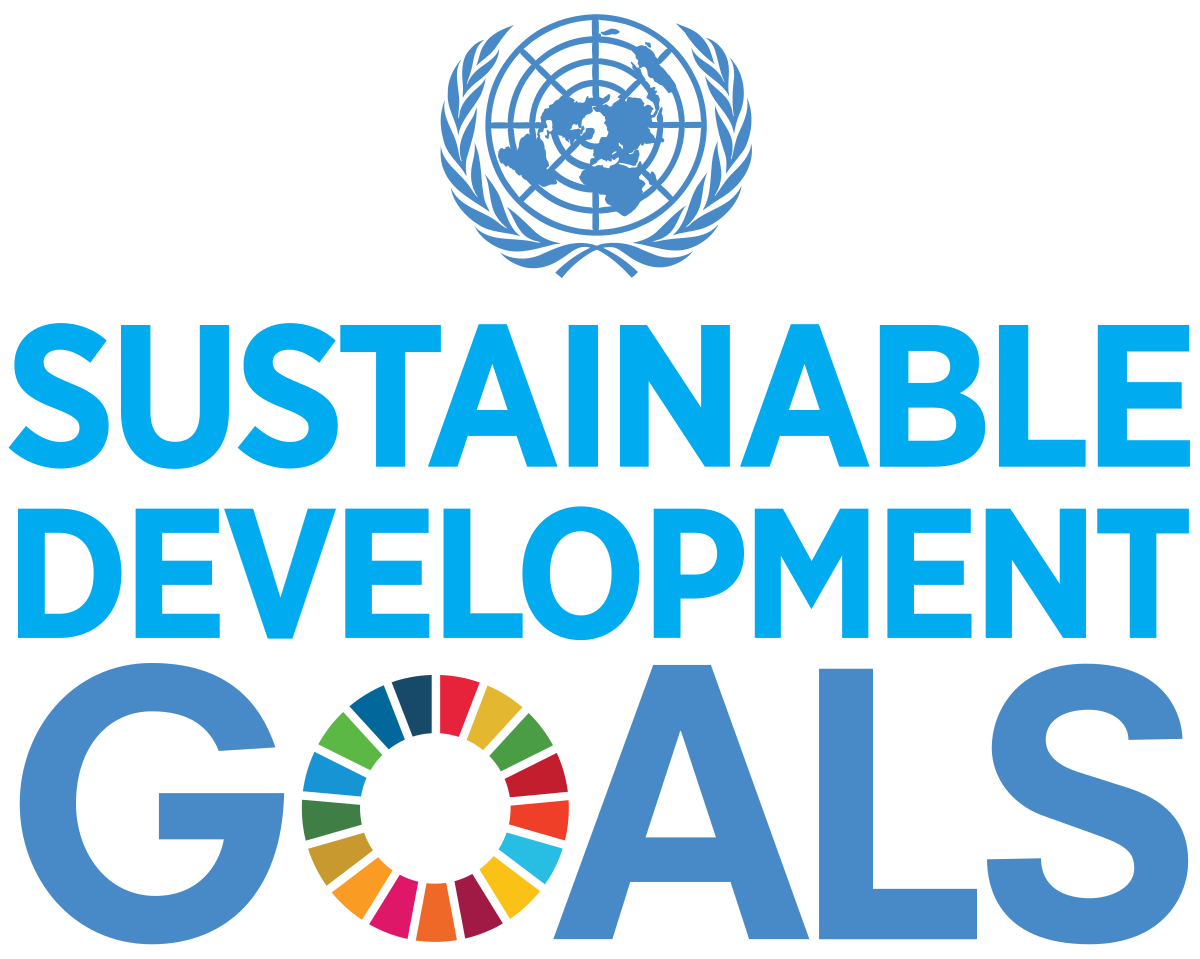 Share of male and female homicide victims
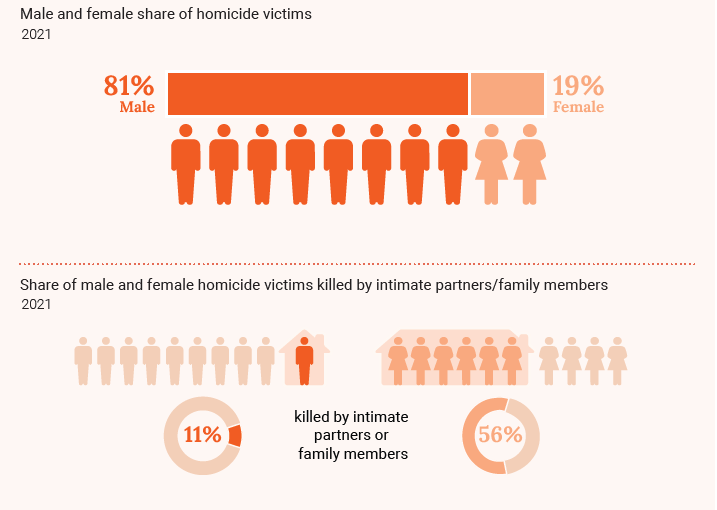 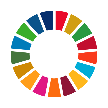 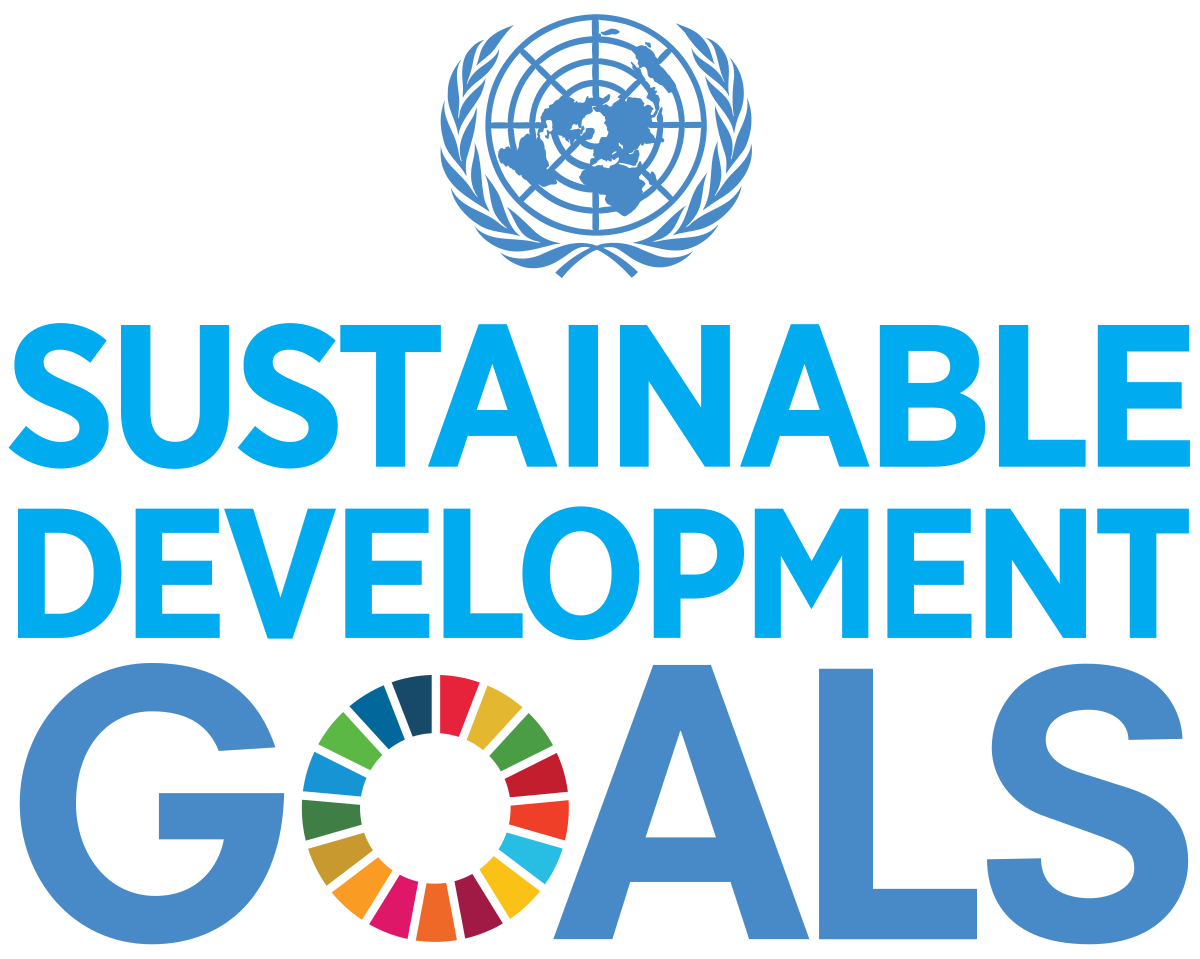 Initial criteria
<
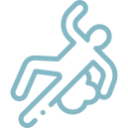 the killing of a woman by another person (objective)
the intent to kill or seriously injure the victim (subjective)
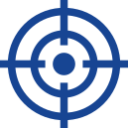 the unlawfulness of the killing (legal)
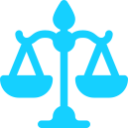 the gender-related motivation of the killing
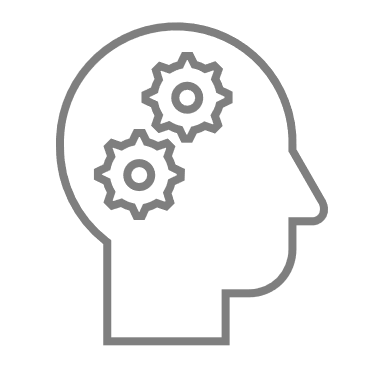 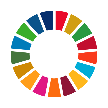 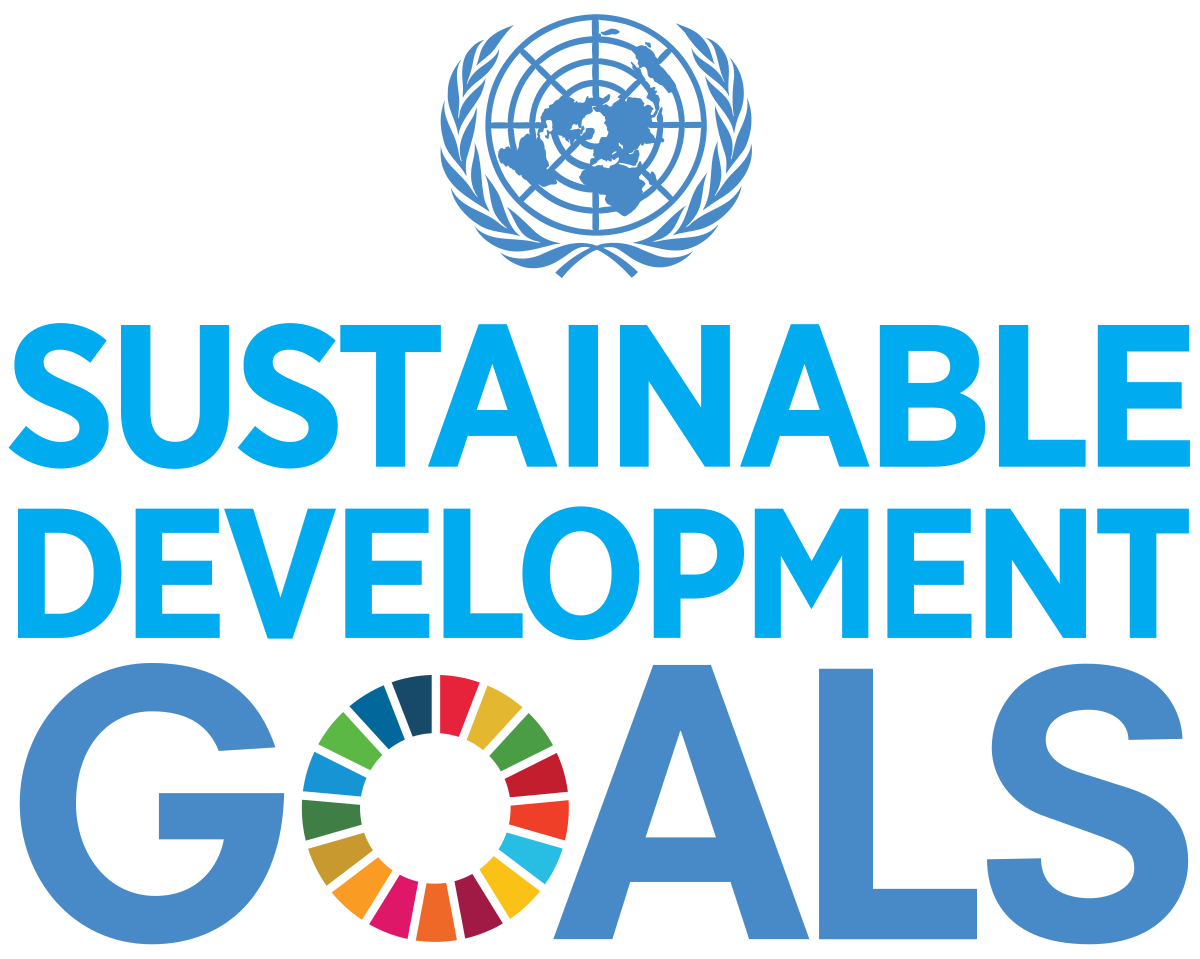 Challenge
The challenge is to measure the gender-related motivation in the killings of women and girls
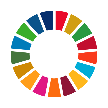 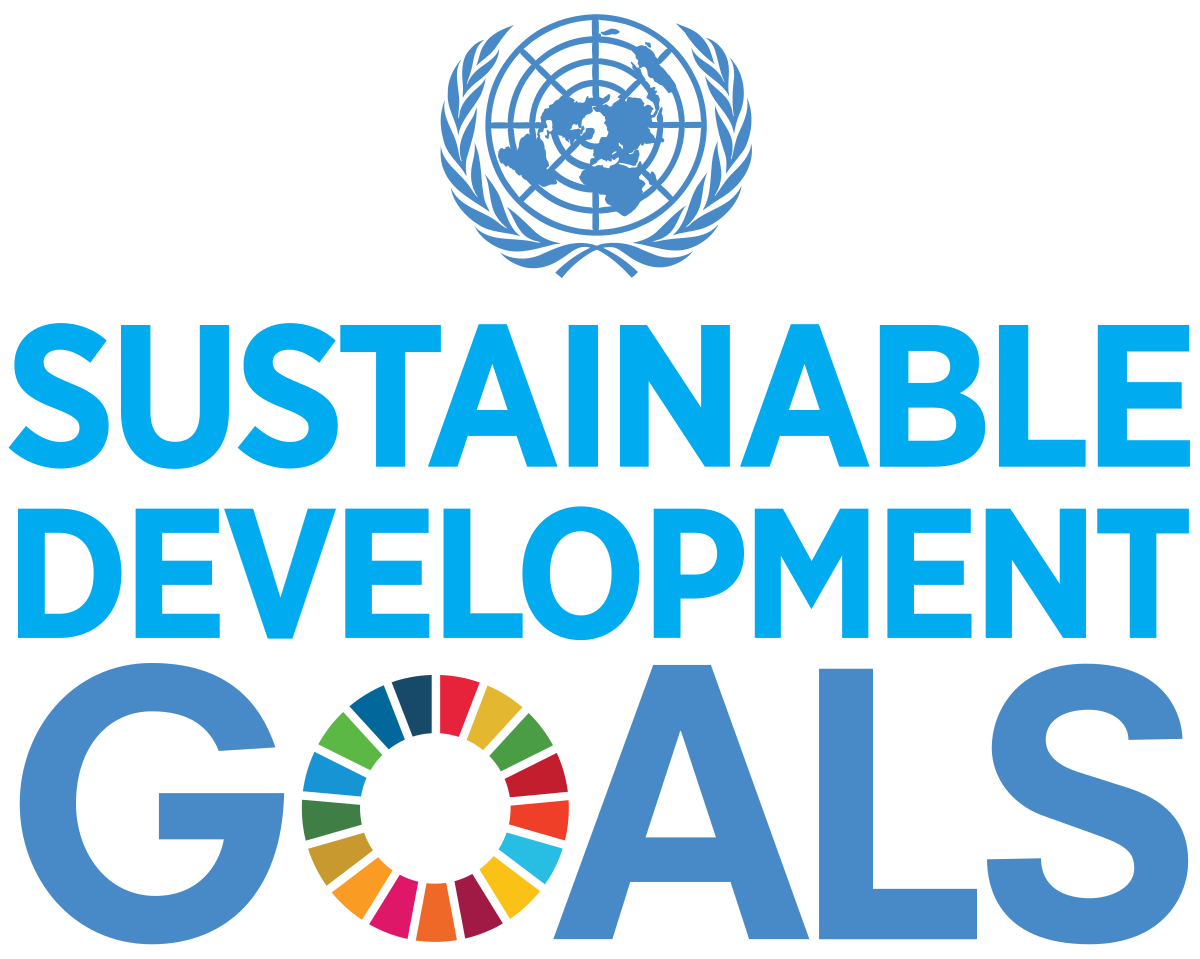 Gender-related motivation
The term used to lay the foundation of the statistical definition of gender-related killings of women and girls (femicide/feminicide), refers to the root causes that characterize the specific context in which such killings take place.
Stereotyped gender roles
Unequal power relations between women and men in society
Inequality
Discrimination towards women and girls
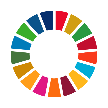 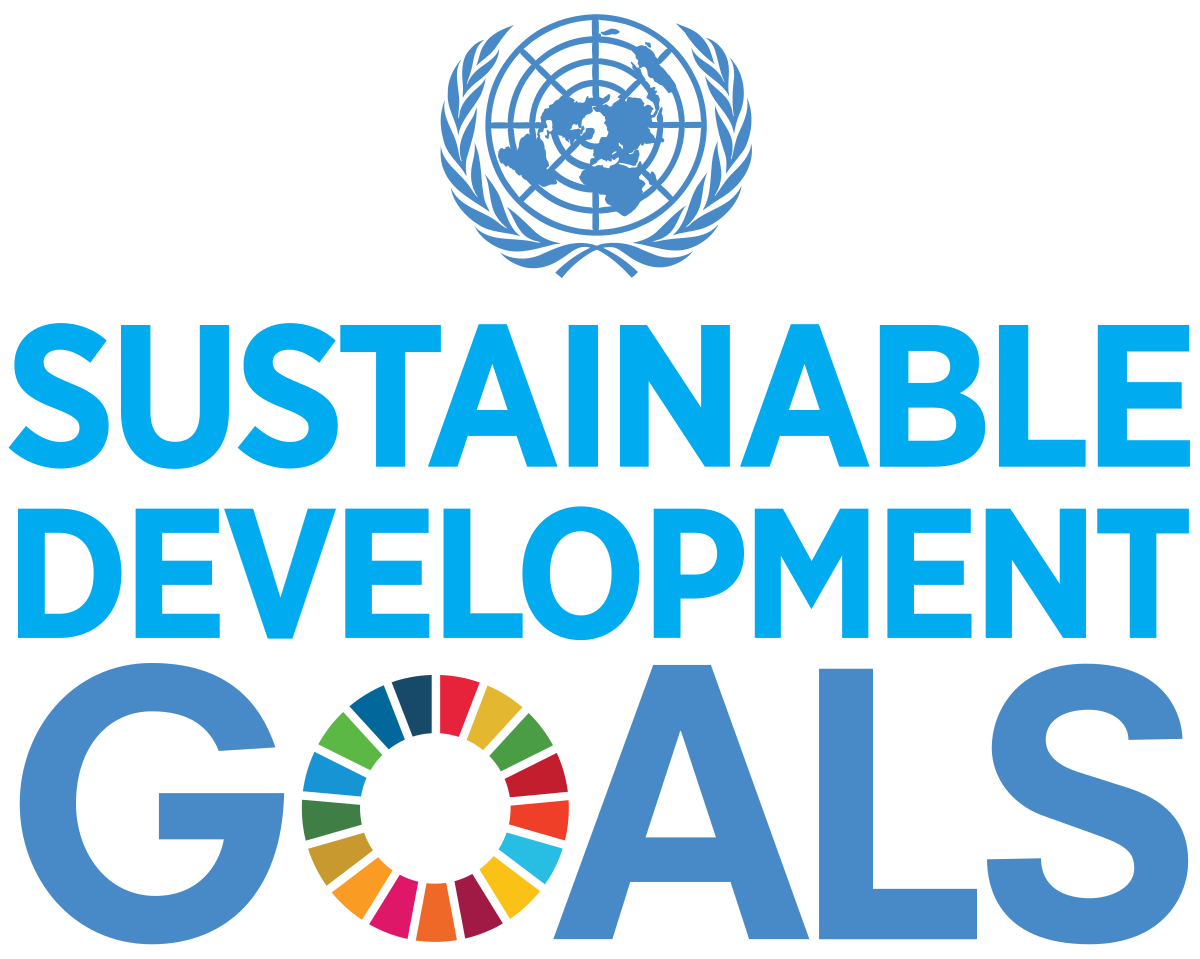 Data blocks
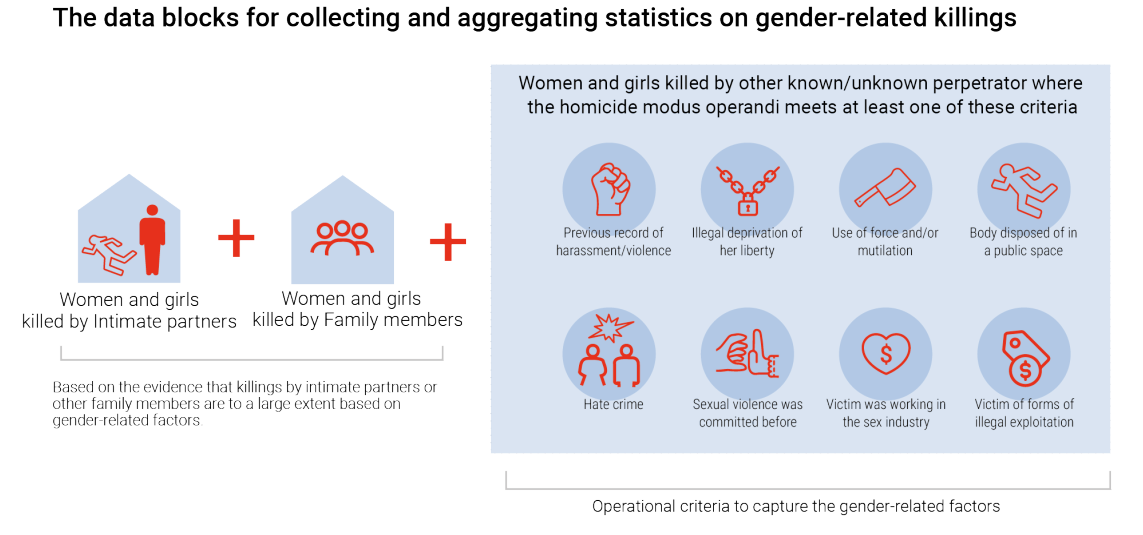 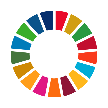 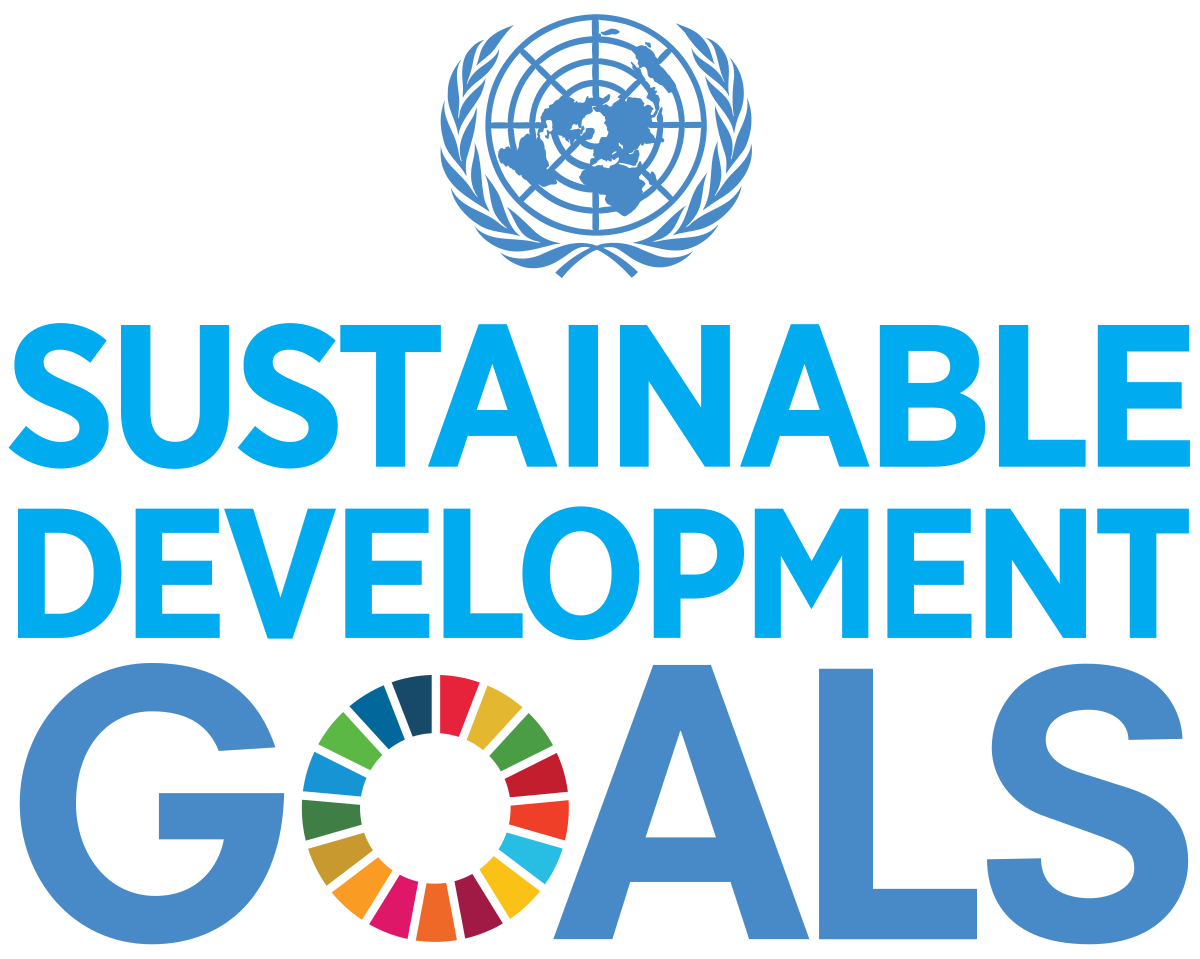 Data blocks
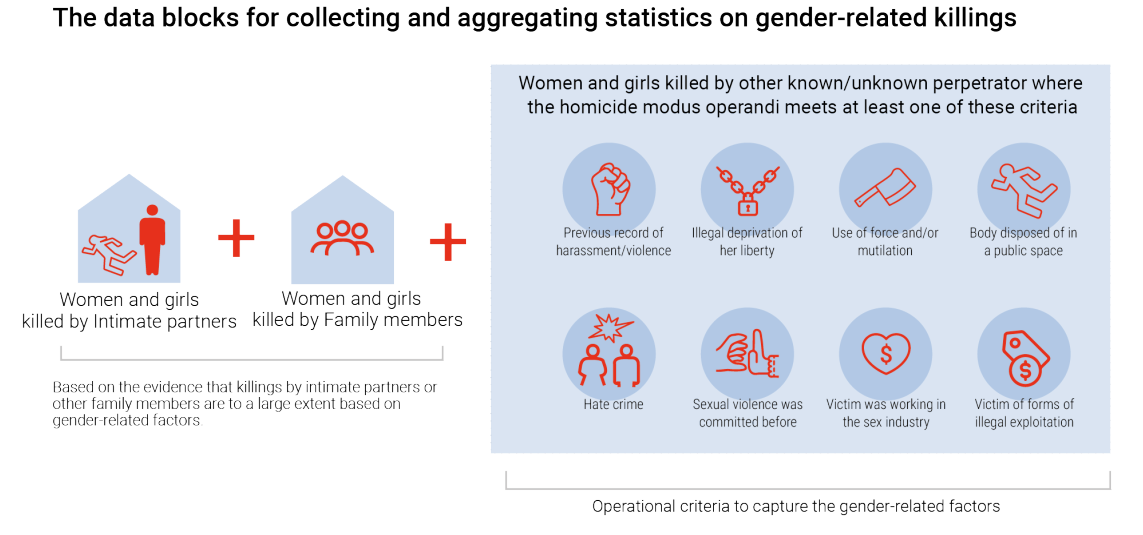 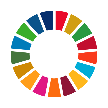 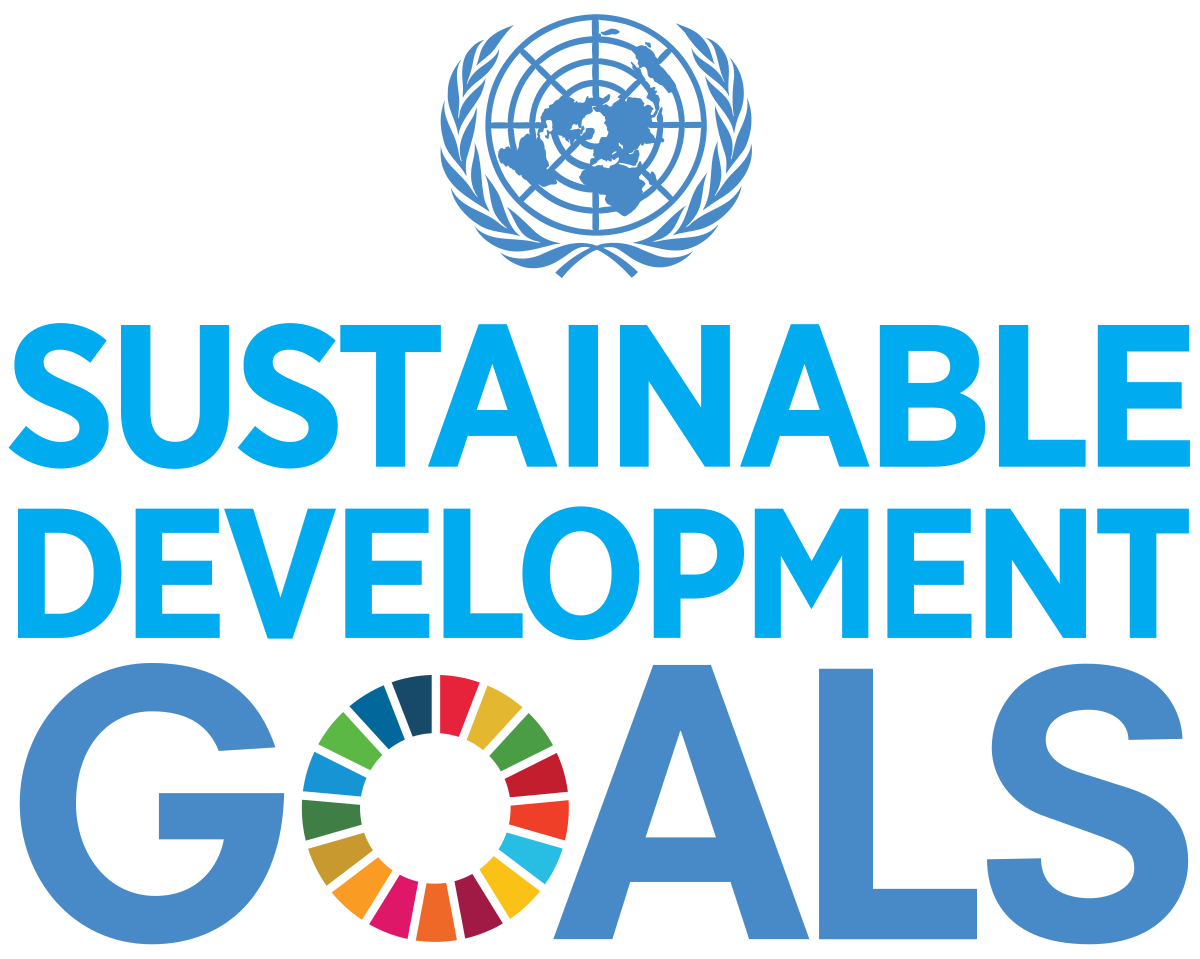 Femicide – Statistical definition
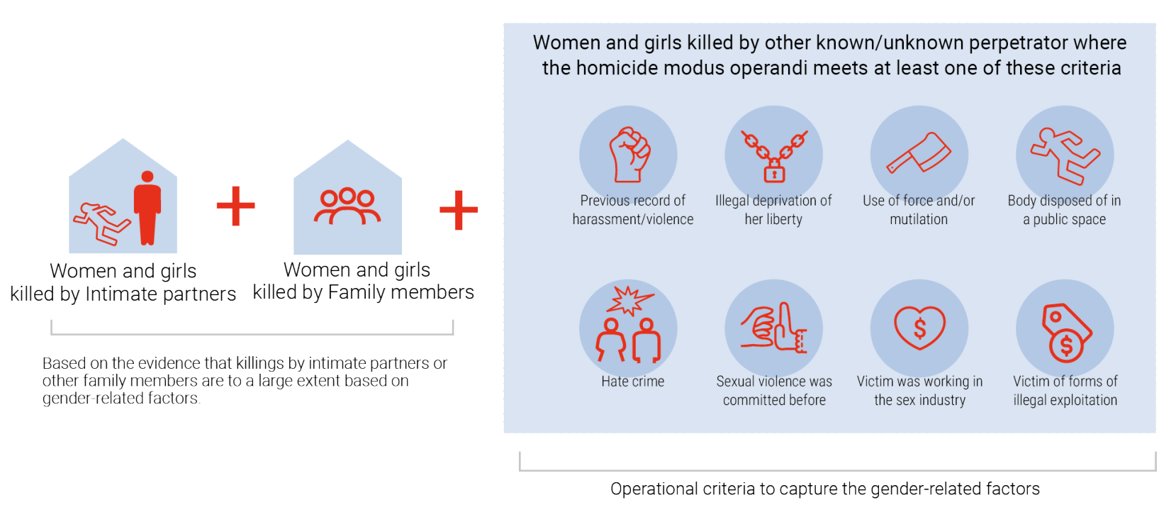 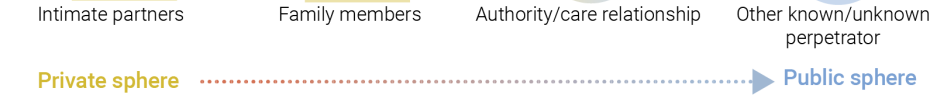 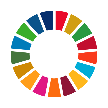 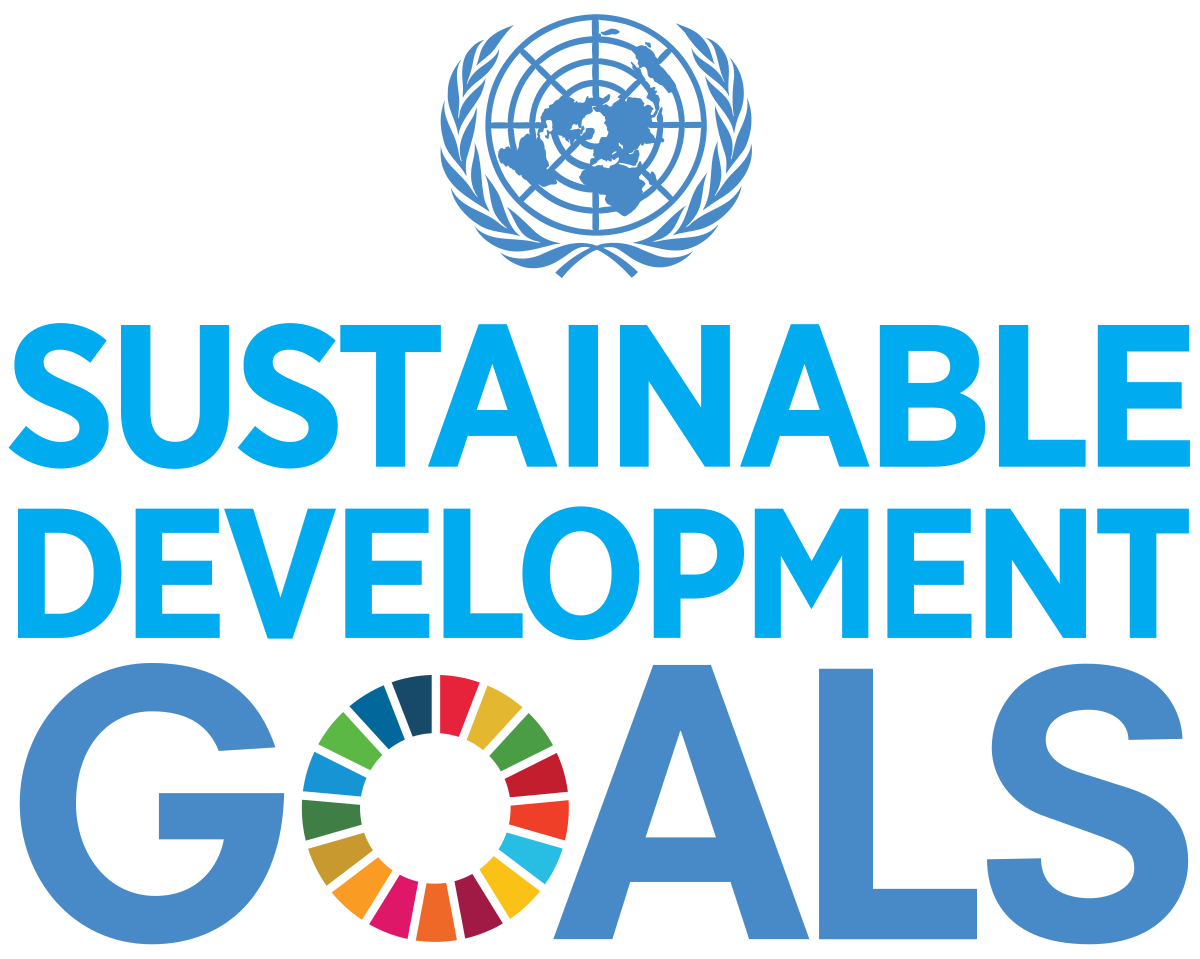 Additional data disaggregation
Additional data disaggregations to mainstream the gender perspective into the collection and registry of administrative data on crime and criminal justice.
PERPETRATOR

Sex
Perpetrator–victim relationship
Age
Citizenship 
Intoxication 
Economic activity status
Recidivism
Being the object of a restraining order by law enforcement/judicial authorities
EVENT

Geographical location of the crime
Location of the crime
Mechanism of killing 
Date and time 
Criminal offence according to national legislation (such as intentional homicide, femicide, dowry death, honour killing, etc.)
VICTIM

Age
Marital status
Citizenship
Previous record of violence
Intoxication
Economic activity status
Gender identity
Sexual orientation
Pregnancy status
Disability status
Ethnicity status
The disaggregating variables are an integral part of the International Classification of Crime for Statistical Purposes (ICCS) and are applicable to all crimes, not just femicide
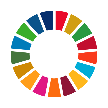 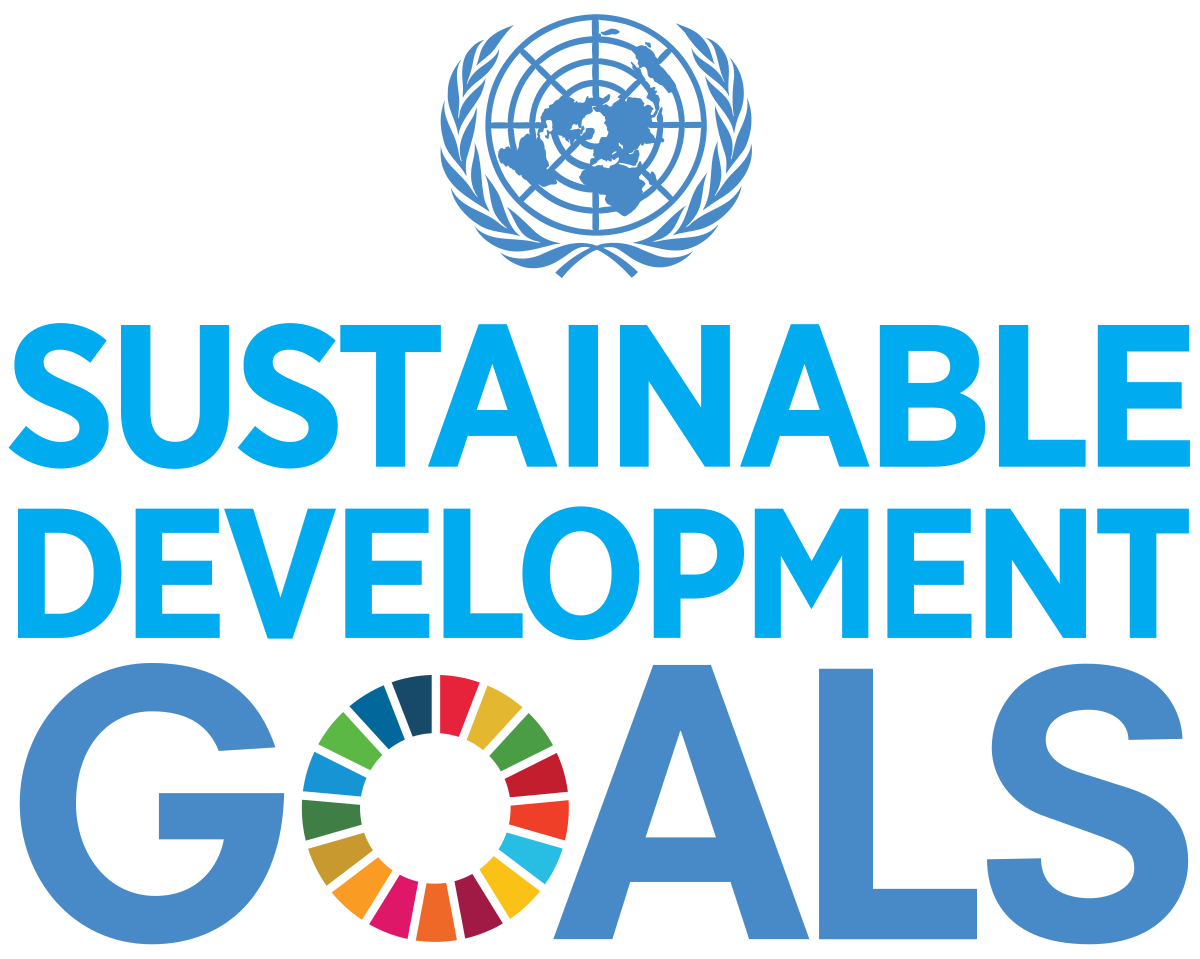 Examples of data disaggregation
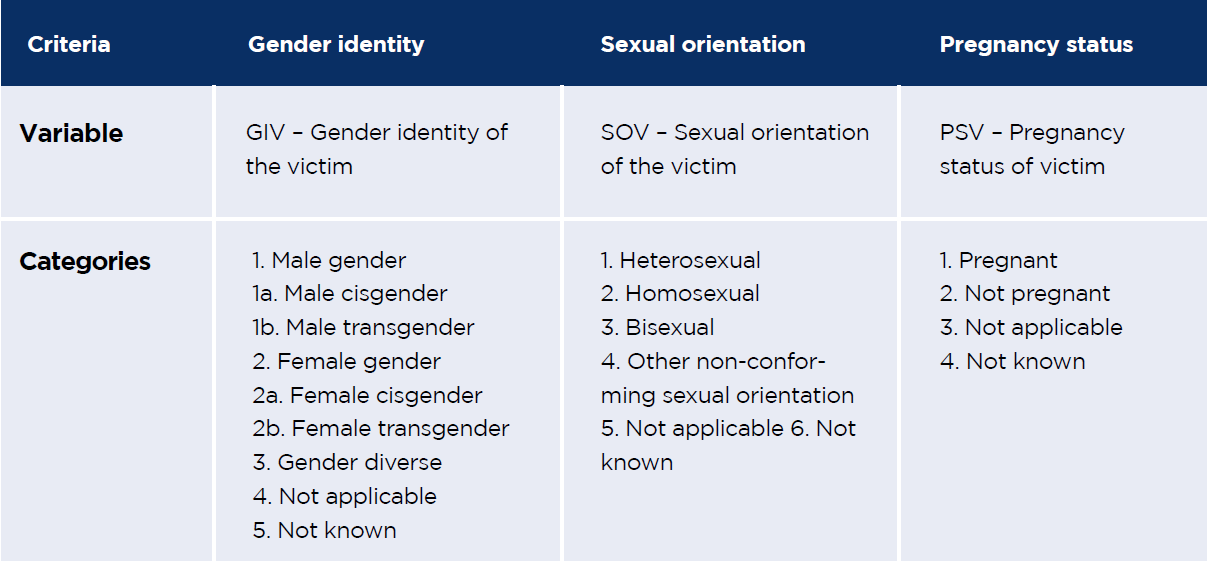 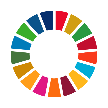 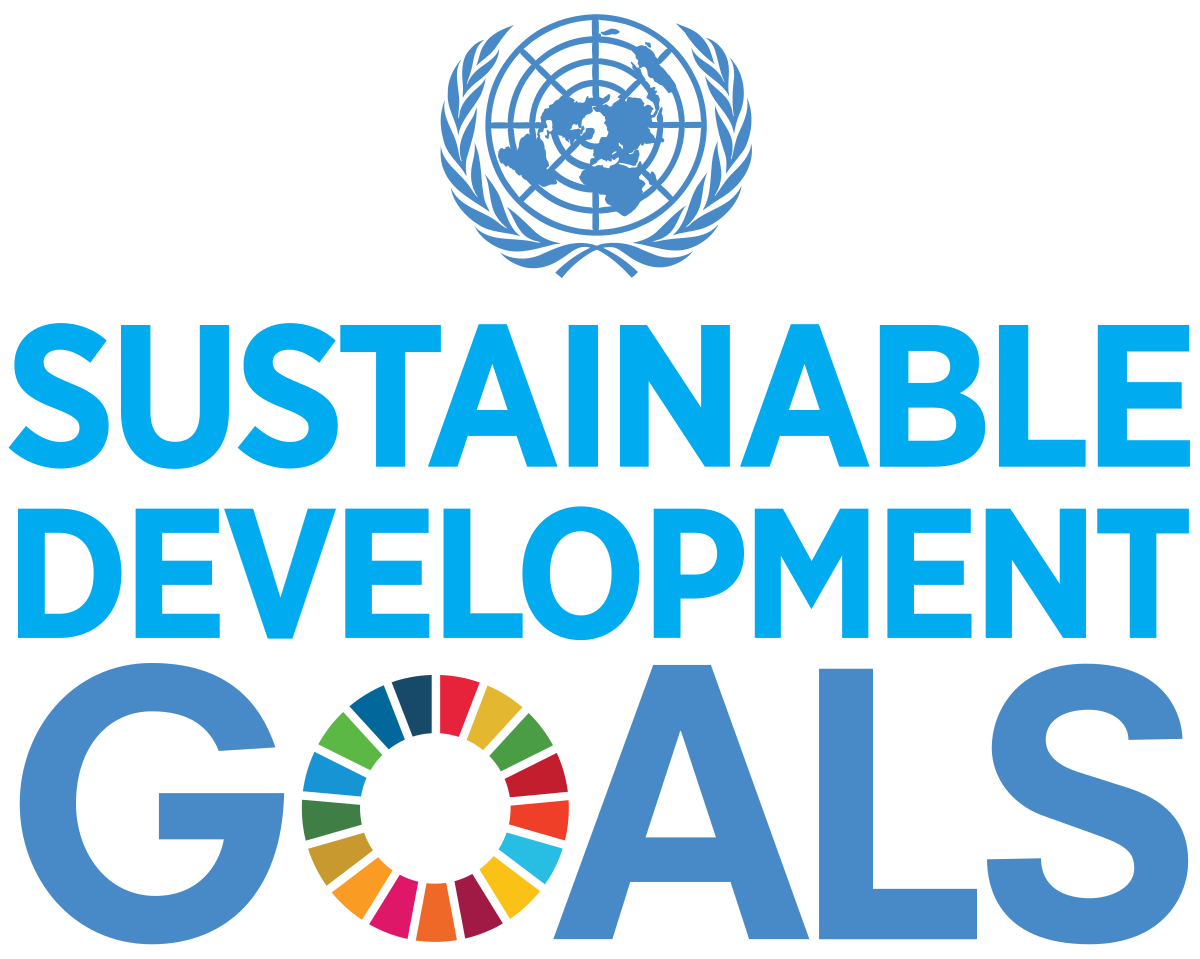 What data can countries get?
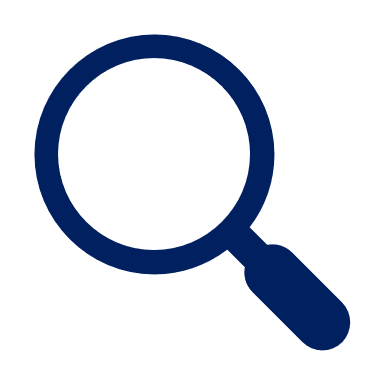 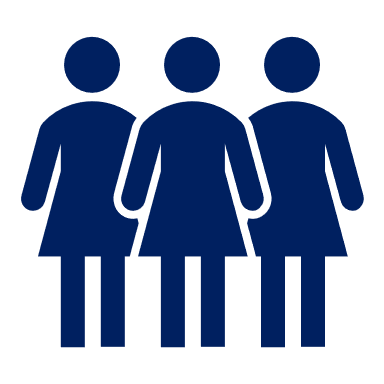 Rate of victims of femicide
Persons investigated for femicide
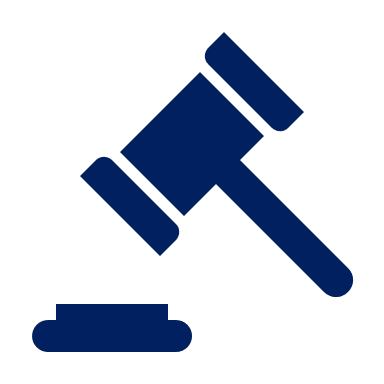 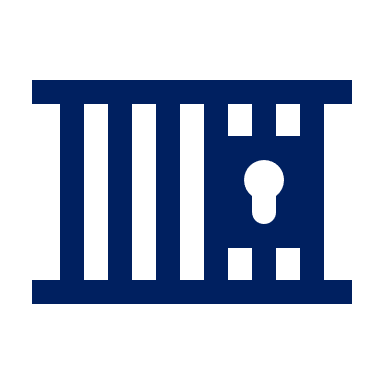 Perpetrators convicted for femicide
Detainees sentenced for femicide
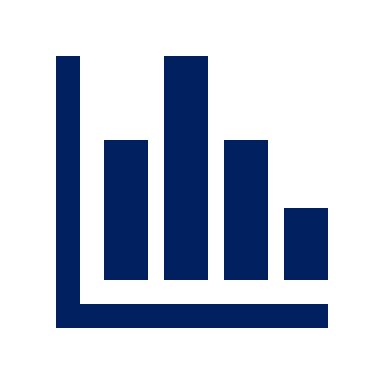 Disaggregated statistics and trends
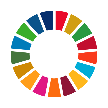 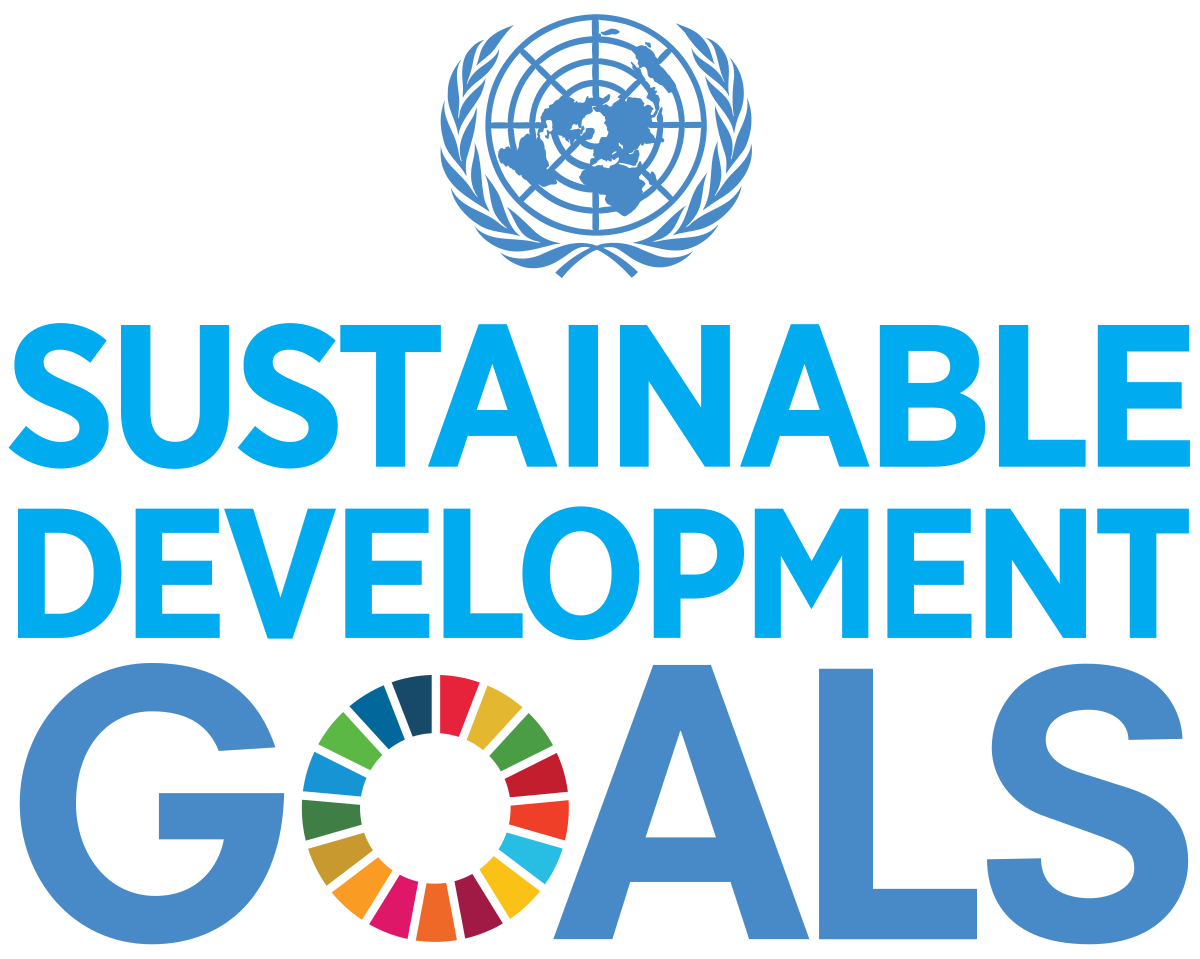 What products can countries get?
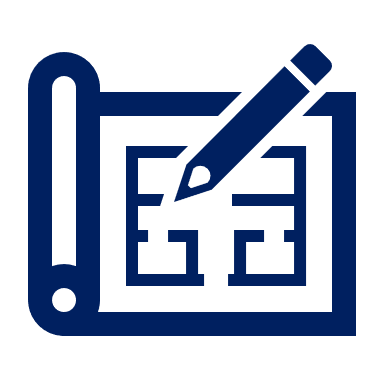 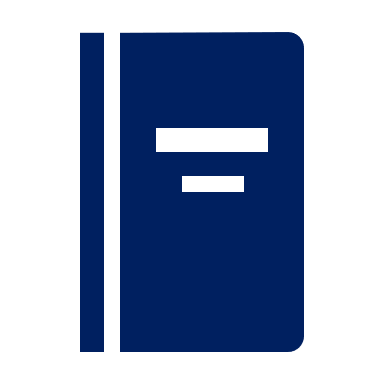 Policies, planning and programming
Analytical reports
Indicators to monitor performance of interventions
Information on the compliance of international commitments
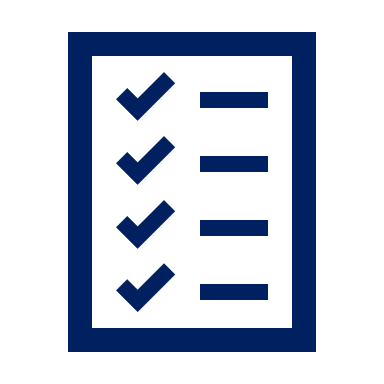 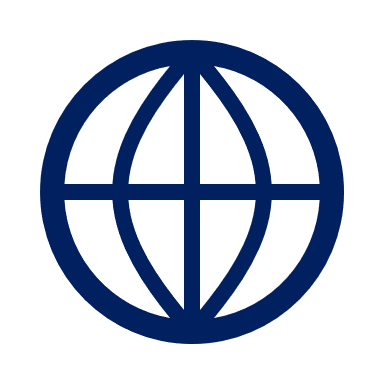 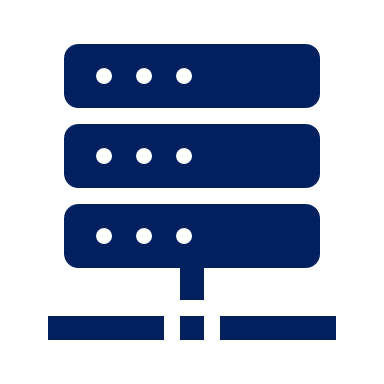 Standardized databases
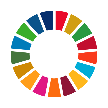 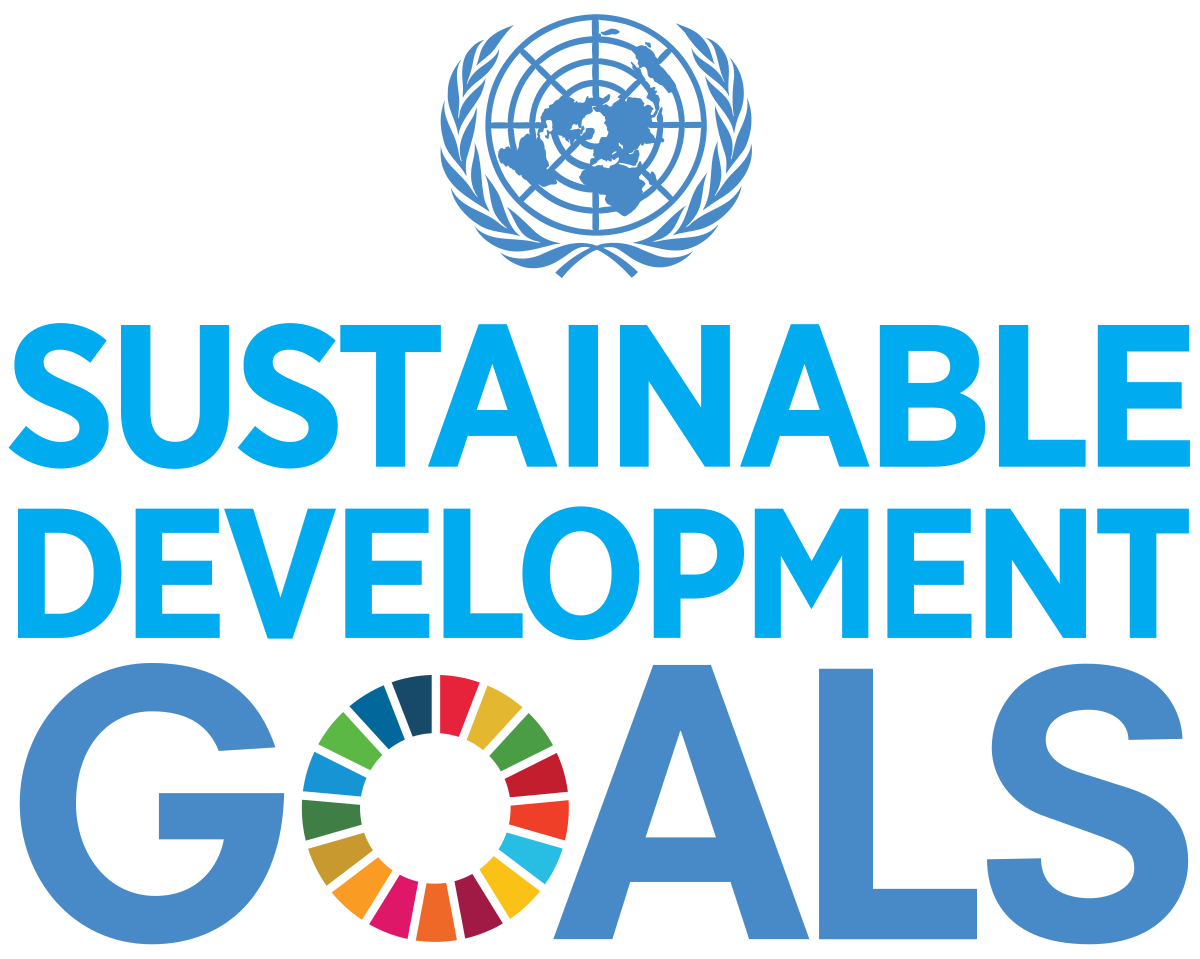 Next steps:
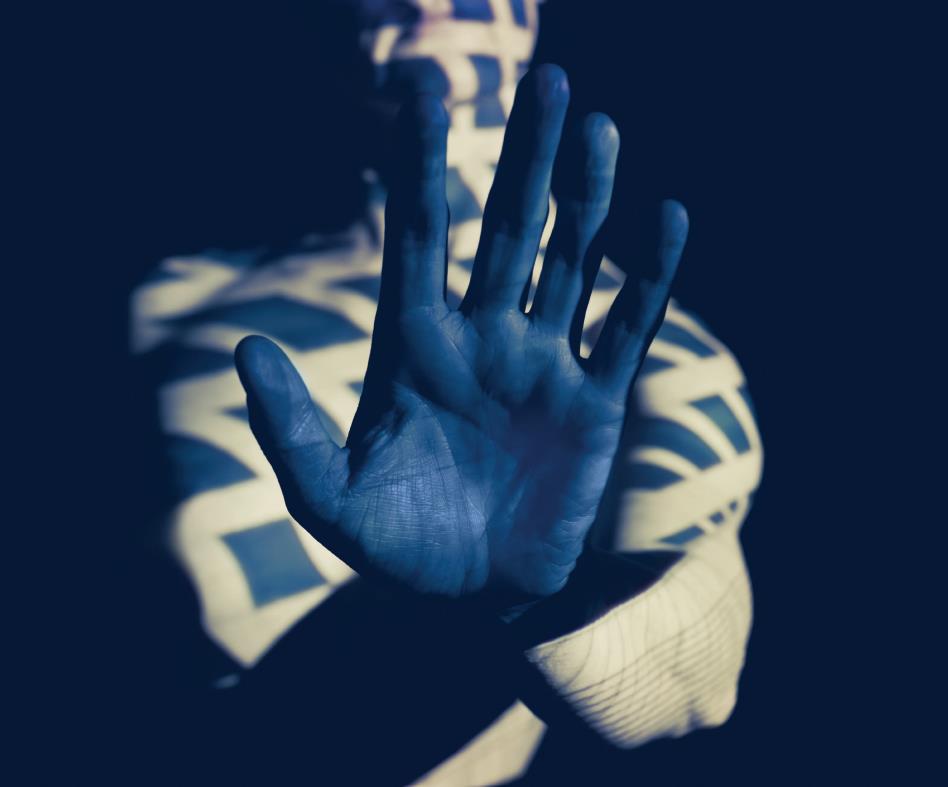 Raise awareness
Pilot the framework in all 5 continents 
Develop technical guidelines and trainings
Provide technical assistance
Report back to the UNSC in 2025
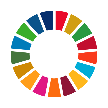 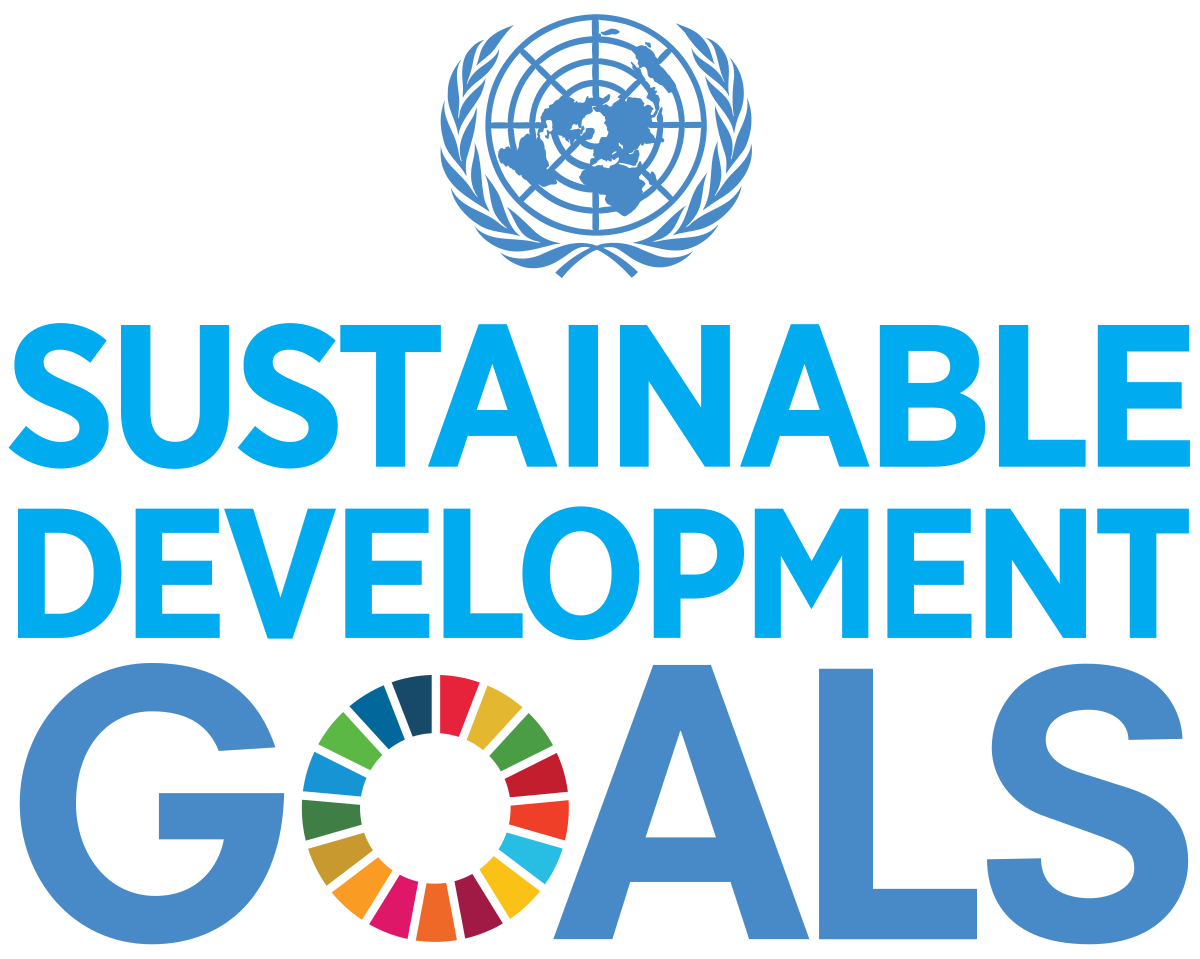 Key message
The incorporation of these variables does not only allow to measure femicide, but can also strengthen situational analysis, improve policies and prevent gender-based crime, particularly femicide. 

Even in countries where femicide is not criminalized.
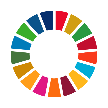 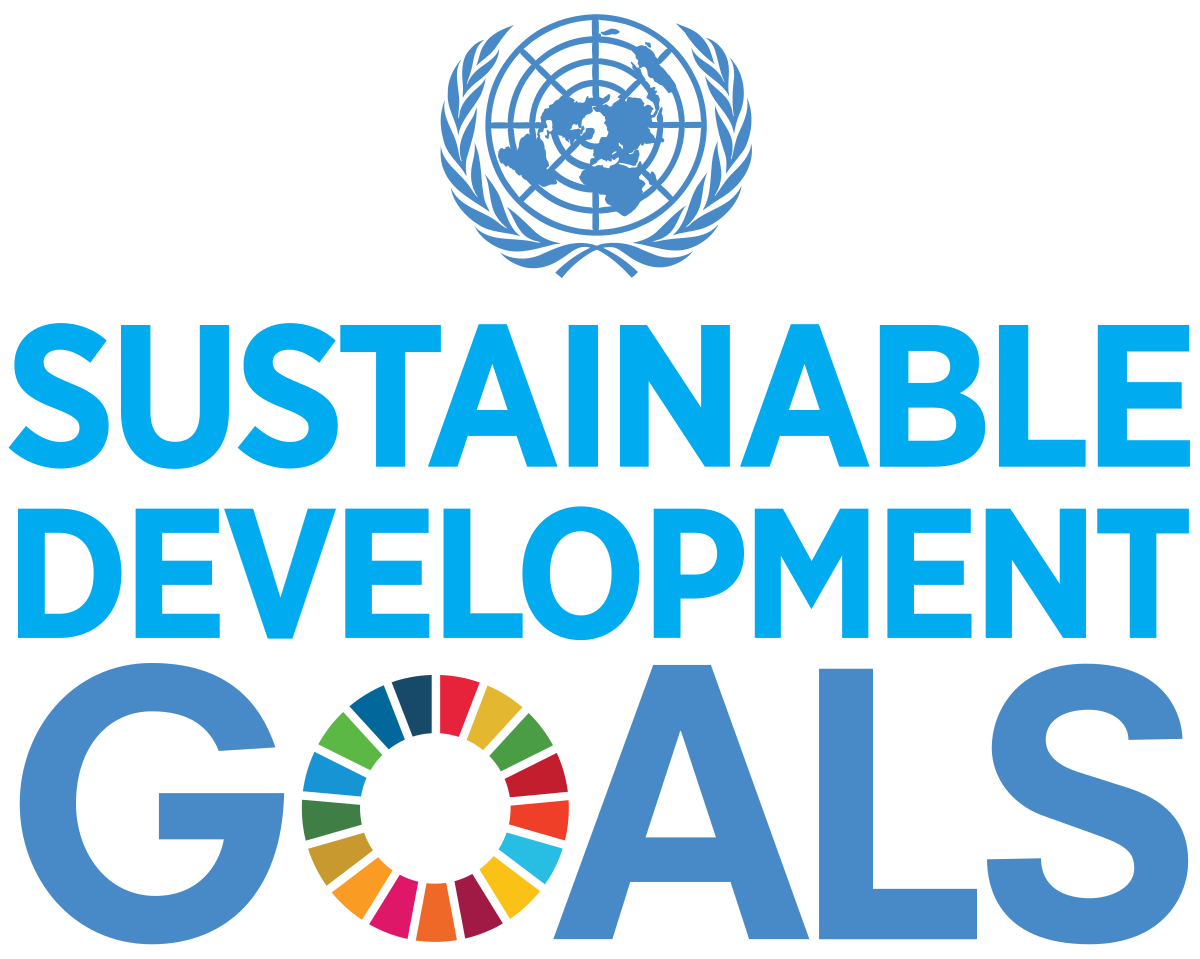 Thank you
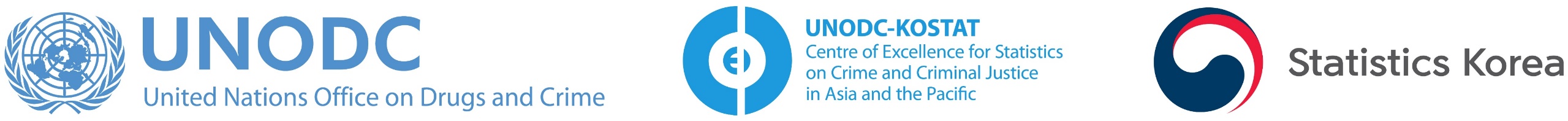 Claudia Pontoglio / Associate Research Officer 
claudia.pontoglio@un.org 

Martijn Kind / Statistician
martijn.kind@un.org
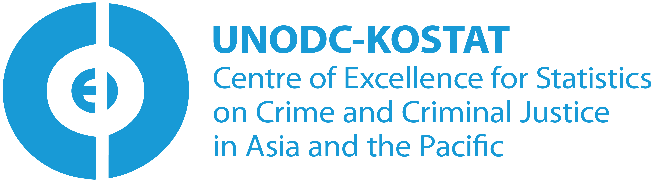 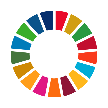